Training plan – January 2019
Jean-Baptist Bultynck – Kader Touati
Alan Brown – Kelesha Antoine - Lingling Zhang - Tracey Lovell
2019 !!!
May every day of the new year glow 
with good cheer & happiness
for you & your family!

Happy New Year! 

Happy new year * 明けましておめでとう * Bonne année * Gelukkig Nieuwjaar *  Feliz Año Nuevo *  Frohes neues Jahr *  Felice Anno Nuovo * 新年快乐 *  Gott Nytt År *  An Nou Fericit *  Šťastný nový rok *  Chúc Mừng Năm Mới  * عام جديد سعيد *  Selamat Tahun Baru *  Ευτυχισμένος ο καινούριος χρόνος *    새해 복 많이 받으세요 * Szczęśliwego nowego roku *  नव वर्ष की शुभकामनाएँ *  Feliz Ano Novo *  godt nytt år *  Hyvää uutta vuotta
Objectives & Planning
Healthy, Happy, Sportive and Prosperous New Year!

2018 has been a special year with 2 big tournaments, U17 & U20, in preparation of FWWC France 2019! The open-list had been reduced just before the start of this 2018. Even more focus and pressure on the remaining group. A final selection has been made at the end of 2018. (Don’t forget still an open list …) 
Unfortunately not all could be in the final group. For sure a disappointment for each of you not selected. But be proud the way you have grown, the progress in many domains you made, as well the difficulties you made to those who had to choose! Sure the past two years made you another person and a better referee/assistant-referee. Congrats for this! And hope to see you in future times! Sure you will support the selected ladies!
Congratulations for the selected ladies. You made a big step, being selected. On the other hand, it’s only your ‘entry-pass’. We don’t want to see happy ladies to ‘enter’, we want to see top-confident ladies in top-shape with a lot of experience in you back-pack! 
Hope you enjoyed 1 or 2 weeks holiday … and let’s start the final preparation towards July 2019! Several seminars have been planned. Most of the referees have the opportunity to use the Statsport unit. 
In general the fitness requirements remain the same. So no extra pressure from that side  You proved excellent shape last year, only some personal weaknesses have to be solved  The final target, getting each of you top-fit and healthy at the start of FWWC France 2019! (For those not selected, be ready as well. You never know in live.)
Don’t forget keep informing us adequately!

The focus in January is a combination of endurance ‘build-up’ and preparation for the upcoming FIFA fitness tests in many confederations and member associations. In general the January training should give a good base.
(For the UEFA referees, the preparation makes it still possible to prepare your Winter Course.)
Objectives & Planning
REMINDER:
The training plan has been organized to a typical week that involves only one match on the weekend. If you have another match or mid-week match – please discuss this plan with your local coach and adjust for you needs.
We recommend that all training sessions are supervised by your personal (or national) fitness coach.
Dedicate special attention to injury prevention exercises on each training session.
If you have any muscular complains or some form of injury – do not resume normal training session – contact your local physiotherapist, fitness coach – put the info in Topsportslab (medical) and inform us via RefAssiST and inform FIFA medical.
Take care about regular recovery program (massage etc.).
During all trainings take care about proper running technique!
 
Examples of alternative week plans:
	Mon      normal 1: CORE           normal 2: AR           alternative: AR         2 games/week: SE/RSA
	Tue                    Agi / HI	        	  Agi / HI                        Rest                                     Rest
	Wed                  Rest		    Rest                            Agi / HI                               S
	Thu                   Str / SE/RSA                   Str / SE/RSA                     Rest                                 Game
	Fri                     S		     S                              Str / SE/RSA                         AR
	Sat                   Game 		 Game	      	 S                                      S
	Sun                  AR		  CORE	                 Game                              Game
 
Enjoy your next exiting game!
Fitness team
Warming Up & Cooling Down
Each training should start with a good warm up!
Warming up (min. 20 min)
Low intensity (LI)
5’ run between 60-75% HRmax (appr. 1 km)
Warm up (WU) with mobilisation exercises
20’ extensive warm up, mobilisation and stretching

Every training should end with some jogging - CORE exercises and stretching. 
Cooling down (20 min)
Cool down
5’ jogging and walking, followed by 10’ extensive stretching
CORE
5’ basic CORE exercise as plank and side-plank
Week 1Fitness team
6
FIFA Women Referees Fitness Programme
Week 1
With the winter break in a lot of countries, we offer you a ‘relax week’. Just listen to your own body. If you require a few days of rest, then take a break and enjoy your days with your family and friends. If you are willing to practice feel free to practice at 76 to 85% HRmax (= medium intensity).

Tuesday		Happy New Year
Enjoy family time!
Wednesday		MI
MI-endurance run / jogging			total time: 70 min
Thursday		Rest
Friday		MI
MI-endurance run / jogging			total time: 75 min
Saturday		S
Extra speed work				total time: 55 min
Sunday		CORE
Extra CORE & basic strength exercises 	total time: 55 min

(Note: UEFA referees, as your Winter Course is 1 week earlier than normal, hope you had your 1-2 weeks off already, so that you can restart this week  )
Tuesday: REST day – New Year - …
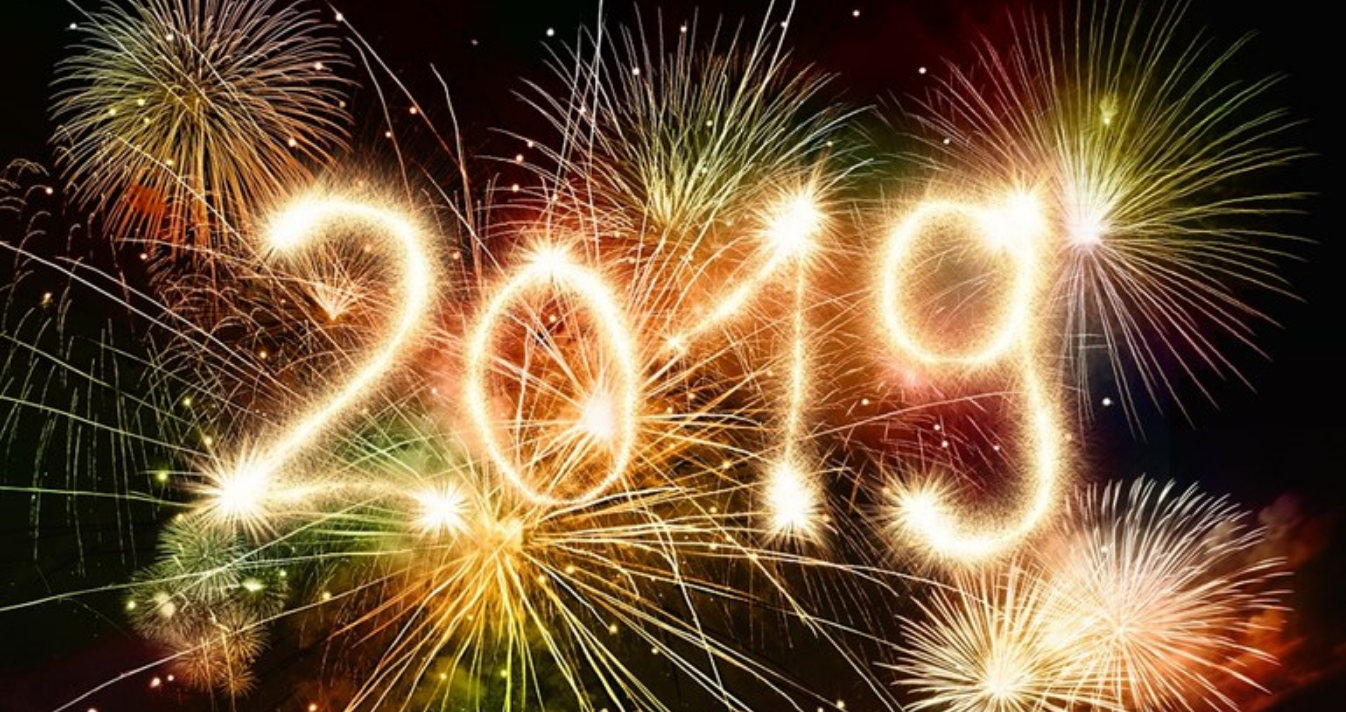 Wednesday: Medium Intensity exercise
Set 1 (…)		30 min
Recovery 			/ min

Total duration 		± 30 min


Walking 	W  	… m
Jogging (MI)     J +/- 5.700 m
Backwards 	BW		… m
Sideways 	SW		… m
High intensity 	HI  	300 m
Sprint 	S		… m
Total distance 	  +/- 6.000 m
1 set of 30 min
Referees & Assistant Referees
30 min jog/run + (per 5 min 50m HI tempo-run)

30 min HI at 80% HRmax
Active recovery: /
Set 1 = 30 min
Total time: 30 min
The Medium Intensity Training (MI) is a combination of MI-jogging/running at (76-85% HRmax) and short HI-tempo runs (at 90% HRmax). This session you can perform on any ‘sportive’ surface as grass, forest, hard sand, …
Set 1: 30 min at 80% HRmax (+- 6km). In the middle of each 5 min of running, a tempo run over 50m has to be covered at 90% SPmax, or 6 x 50m in total.
Recovery: /

During these MI-sessions, the energy system should be aerobically. This kind of training should help you to increase the capacity to work aerobically and prepare in a progressive way for more intensive HI work. The tempo should be an ‘uncomfortable jog/run’.

.
Wednesday: Medium Intensity exercise – alternative
Alternative OUTDOOR
Referees & Assistant Referees
Min. 60 min cycling at 70% HRmax.
Alternative INDOOR
‘indoor-treadmill’-workload:
The Medium Intensity Training (MI) is a combination of MI-jogging/running at (76-85% HRmax) and short HI-tempo runs (at 90% HRmax). 
Good to know!
Do not forget a nice warm up at the start and a cool down at the end!
The levels mentioned are just an indication. Adapt to your level and situation please.
Each brand (for example: Lifefitness; Technogym; …) uses an slightly different scale.
The same exercise as outside can be done inside.
Thursday: REST day
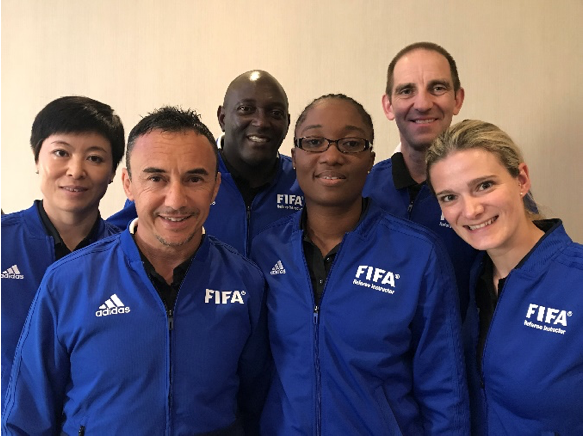 Friday: Medium Intensity exercise
Set 1 (…)		35 min
Recovery 			/ min

Total duration 		± 35 min


Walking 	W  	… m
Jogging (MI)	J    +/- 6.650 m
Backwards 	BW		… m
Sideways 	SW		… m
High intensity 	HI  	 350 m
Sprint 	S		… m
Total distance 	+/- 7.000 m
1 set of 35 min
Referees & Assistant Referees
35 min jog/run + (per 5 min 50m HI tempo-run)


35 min HI at 80% HRmax
Active recovery: /
Set 1 = 35 min
Total time: 35 min
The Medium Intensity Training (MI) is a combination of MI-jogging/running at (76-85% HRmax) and short HI-tempo runs (at 90% HRmax). This session you can perform on any ‘sportive’ surface as grass, forest, hard sand, …
Set 1: 35 min at 80% HRmax (+- 7km). In the middle of each 5 min of running, a tempo run over 50m has to be covered at 90% SPmax, or 7 x 50m in total.
Recovery: /

During these MI-sessions, the energy system should be aerobically. This kind of training should help you to increase the capacity to work aerobically and prepare in a progressive way for more intensive HI work. The tempo should be an ‘uncomfortable jog/run’.

.
Friday: Medium Intensity exercise – alternative
Alternative OUTDOOR
Referees & Assistant Referees
Min. 80 min cycling at 70% HRmax.
Alternative INDOOR
‘indoor-treadmill’-workload:
The Medium Intensity Training (MI) is a combination of MI-jogging/running at (76-85% HRmax) and short HI-tempo runs (at 90% HRmax). 
Good to know!
Do not forget a nice warm up at the start and a cool down at the end!
The levels mentioned are just an indication. Adapt to your level and situation please.
Each brand (for example: Lifefitness; Technogym; …) uses an slightly different scale.
The same exercise as outside can be done inside.
Proposal: If you jog on Wednesday – bike on Friday or visa-versa
Saturday: Speed exercise
One lap			1 min
Set 1 (5 laps)			5 min
Recovery 			5 min
Set 2 (5 laps)			5 min
Total duration 			15 min


Walking 	W  		400 m
Jogging 	J     		200 m
Backwards 	BW		100 m
Sideways 	SW		100 m
High intensity 	HI  		---
Sprint 	S		320 m
Total distance 			1120 m
2 sets of 5 laps
S
Start
J
BW
J
SW
W
S
Set 1: Sprint exercise in the penalty area: sprint from starting position – jog – backpedal – jog – sideways – sprint – return by walking. 5 laps make 1 set.
Recovery: 4-5 min (also recovery after each sprint by walking back)
Set 2: Repeat the same exercise.
Variation: start with a fast movement before sprinting. For example: high knees + sprint

Note: Perform each sprint at 100%! Increase the power of the first 3-4 sprint steps.
The personal coach can ad a signal, for example a visual signal as in the game.
Sunday: CORE & basic strength exercises
1 set of 30 min
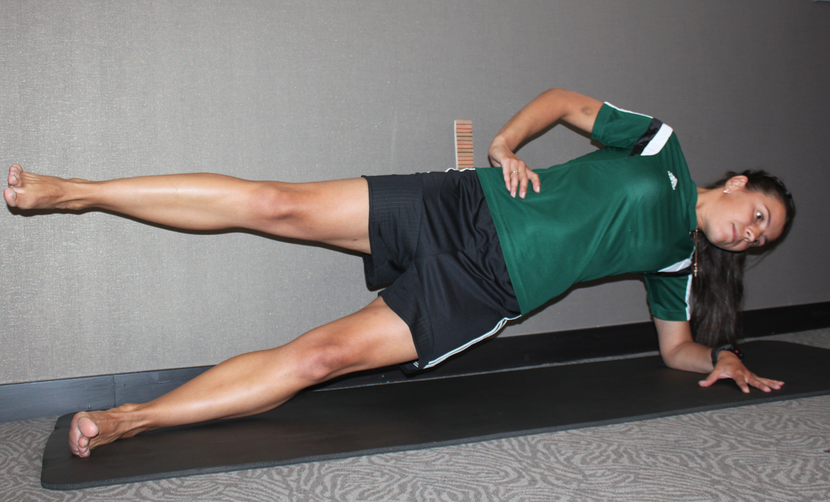 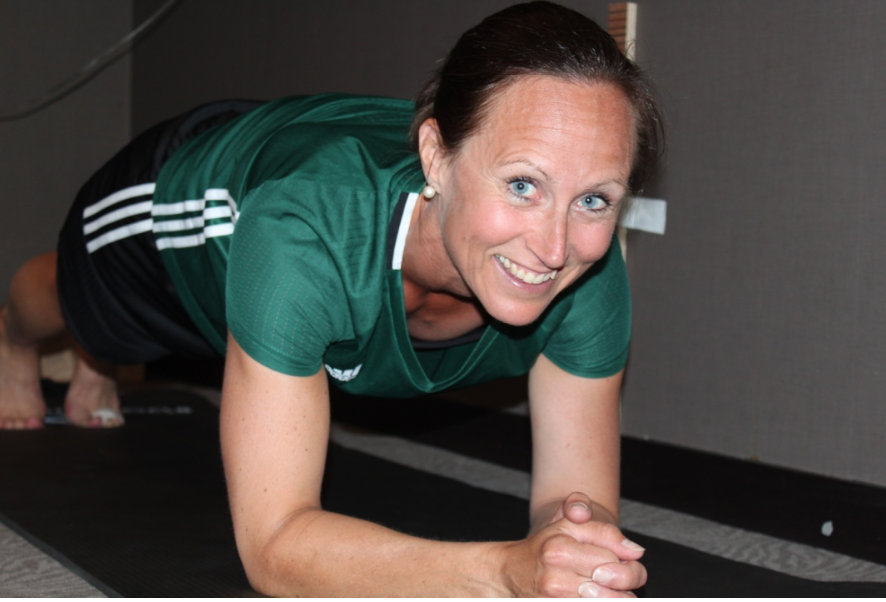 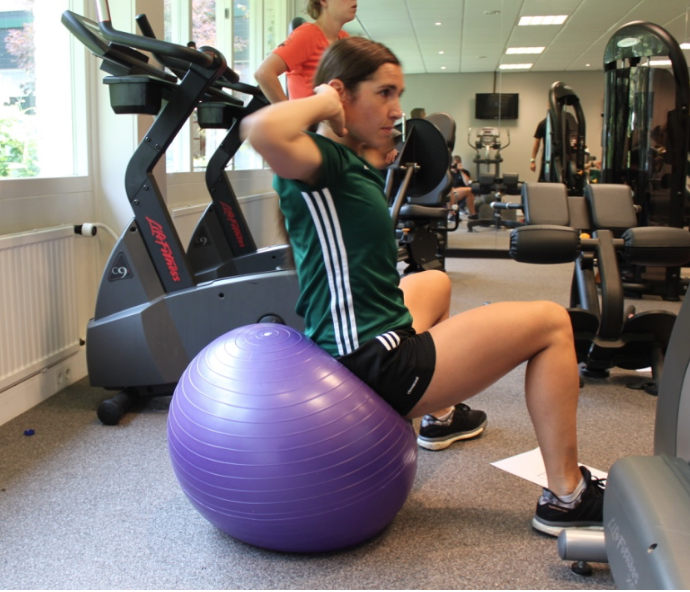 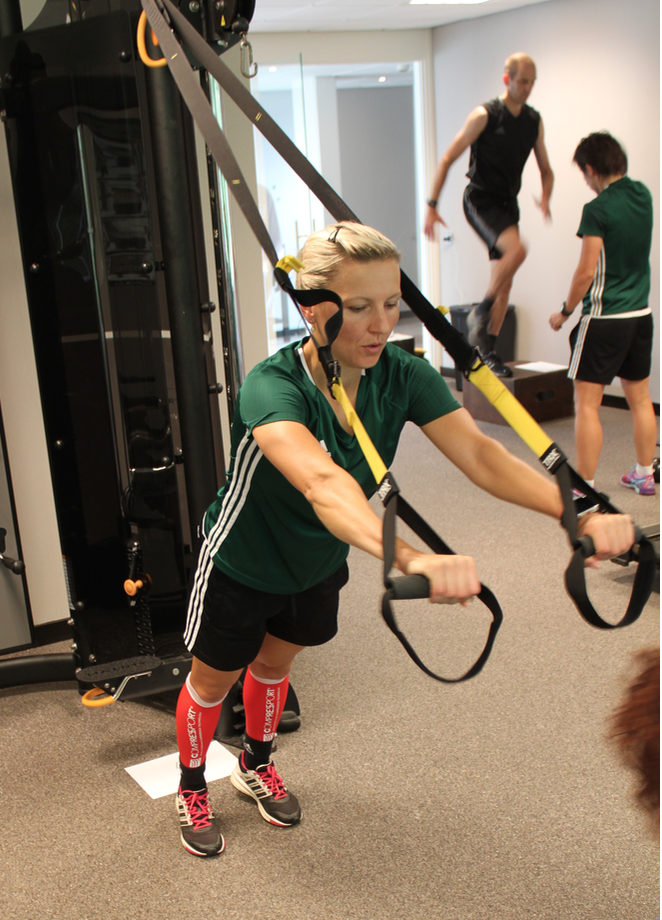 Perform minimal the exercises below, you can do additional exercises if you like …
Lying on your Stomach with Arms Crossing and Legs Lift (back muscles)
Lie on your stomach. Lift your arms and legs up (+/- 15 cm above the ground).
Exercise: Alternately cross your arms.
Note that you always look to the ground!
2 x 30 sec
Cross country Skiing (m. quadriceps)
Balance on one leg. Weight on the mid part of your foot.
Exercise: Flex and extend the knee of the supporting leg and swing the arms in opposite direction in the same rhythm.
Do not let your knee cave inward.
2 x 30 sec (each leg)
Push-ups with Knee and Diagonal Hand Support (m. pectoralis)
Lie on your stomach. Place your hands diagonally. (Additionally you can put you on your knees)
Exercise: Push your body up and perform push-ups. 
The body should be completely straight. Noise to the ground. 
2 x 20 reps (each side)
Sit-ups on Swiss ball (m. abdominis)
Lie on your back on the ball. Place your hands in your neck.
Exercise: bring your upper body slowly up and down.
Keep looking upwards!
2 x 20 reps 
 NOTE: increase every week with 1 set more (week 1= 2 sets; week 2 = 3 sets; …)


.
Sunday: Alternative … (weekend without game)
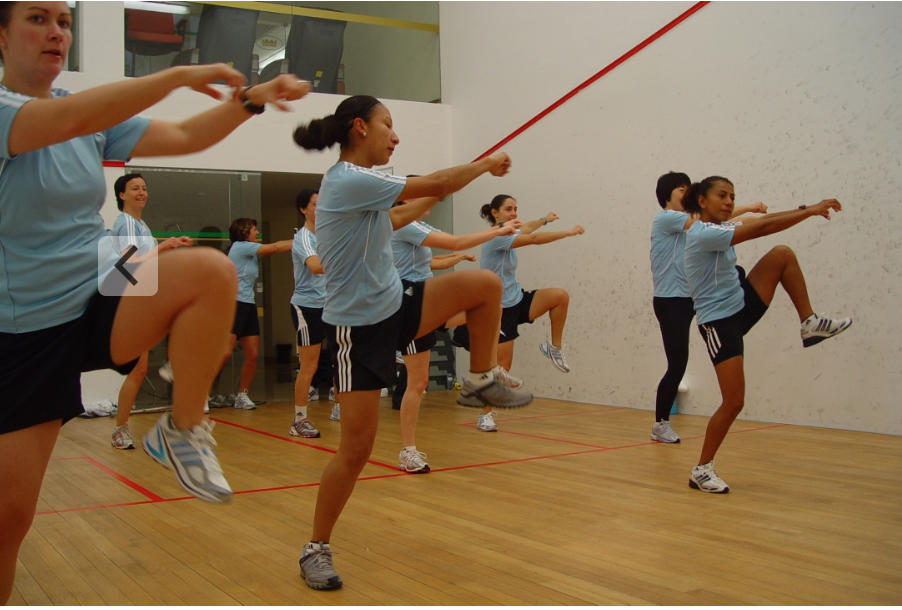 Moment of rest or …
No game can also be a moment of training some weaknesses you might have: strength, agility, starting speed, injury prevention, …
Alternatively, 
Referees can also practice other intermittent sports they are familiar with (e.g., badminton, tennis, squash, or playing 5-aside soccer) to improve speed and agility.
To improve aerobic endurance race biking or mountain biking are also nice possibilities. 
In general different activities are possible to benefit from complementary mental and physical stimulation.
Week 2Fitness team
17
FIFA Women Referees Fitness Programme
Week 2
With only a short break the intensity goes up again in the second week.

Monday		Rest
Tuesday		S / Agi&Coo / MI
Speed – reactive ex.
Agility & Coo icw Speed
MI-endurance run / jogging			total time: 90 min
Wednesday		Rest
Thursday		Strength / S / HI
Strength
Extra Speed!
HI-endurance run 				total time: 90 min
Friday		S
Speed work in preparation for the game		total time: 60 min
Saturday		GAME			
Sunday		AR
Active recovery				total time: 60 min
Monday: REST day
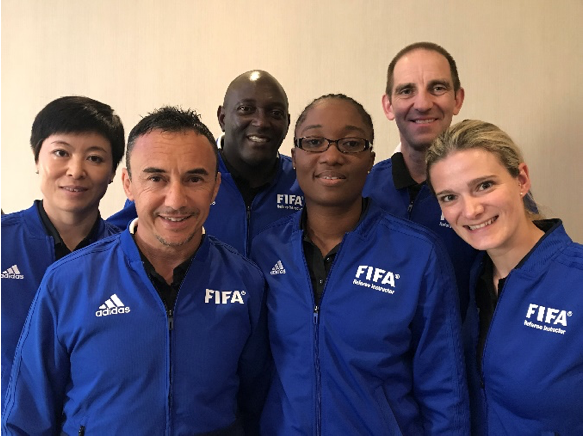 Tuesday: Speed – reactive exercises
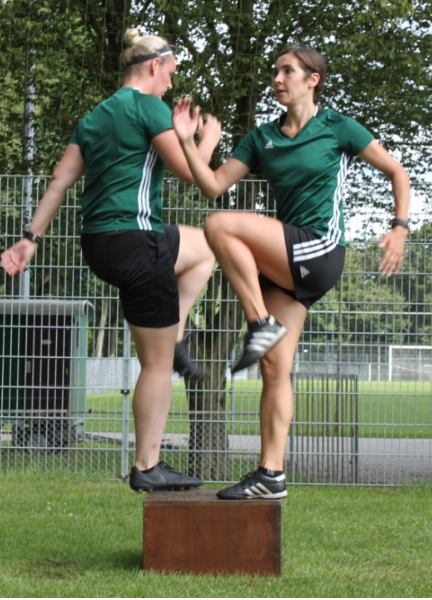 1 set of 30 min
‘Reactive exercises’ High jumps with two knees together up (10x) + sprint 
3x 5 m; 3x 10 m; 3x 15 m
Step up and down on one step (10x) + sprint upstairs 5 to 10 m
5 reps

NOTE:
Perform each sprint at maximal speed!
Pay attention to your sprinting technique!
Active arm action in line with the body
Foot positioning (straight forwards)
Lean a little forward with the body 
…
Take your time for a full recovery by walking back to start.
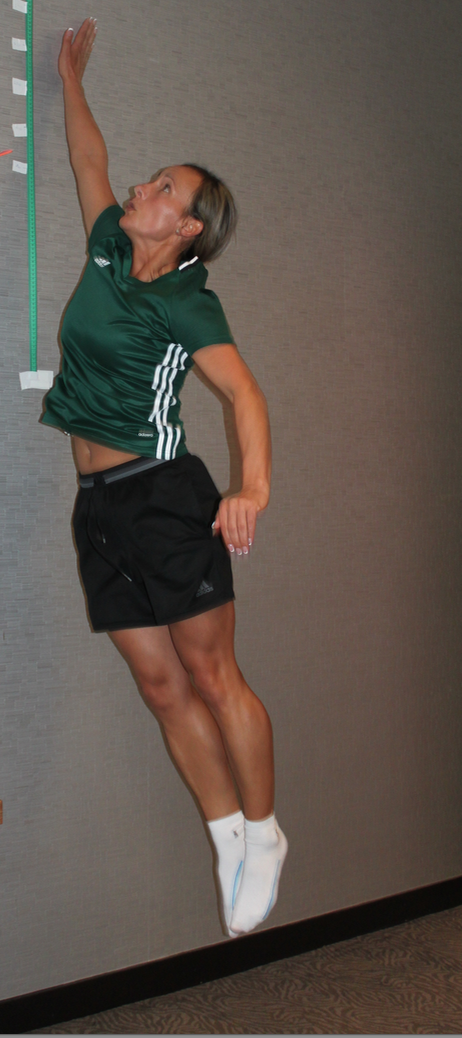 Tuesday: Speed & Coordination exercise
One lap			1,25 min
Set 1 (2 laps)			2,5 min
Recovery 			4 min
Set 2 (2 laps)			2,5 min
Total duration 			9 min


Walking 	W  		---
Jogging 	J     		160 m
Backwards 	BW		---
Sideways 	SW		---
Coordination    Coo		100 m
High intensity 	HI  		---
Sprint 	S		200 m
Total distance 			460 m
2 sets of 2 laps
2 steps
1 step
Zigzag L&R
2 steps sideways
Zigzag Backwards
Set 1: Combine 5 coordination exercises (5 m) with a sprint in the mid circle. Sprint 10 m and decelerate 8 m before starting the next coordination exercise. Make 2 reps of each. (The picture indicates a bigger circle than the mid circle, but that’s only to have a clear indication.) The given exercises are just indications, you can choose other coordination exercises.
Recovery: 3 to 4 min active recovery in between sets
Set 2: Repeat the same exercise.
In total 20 sprints in the Centre circle.
[Speaker Notes: FIFA Ladies … ;  April 12;  … 
…]
Tuesday: Medium Intensity exercise
Set 1 (…)		35 min
Recovery 			/ min

Total duration 		± 35 min


Walking 	W  	… m
Jogging (MI)	J   +/- 6.300 m
Backwards 	BW		… m
Sideways 	SW		… m
High intensity 	HI  	700 m
Sprint 	S		… m
Total distance 	    +/- 7.000 m
1 set of 35 min
Referees & Assistant Referees
35 min jog/run + (per 5 min 100m HI tempo-run)


35 min HI at 80% HRmax
Active recovery: /
Set 1 = 35 min
Total time: 35 min
The Medium Intensity Training (MI) is a combination of MI-jogging/running at (76-85% HRmax) and short HI-tempo runs (at 90% HRmax). This session you can perform on any ‘sportive’ surface as grass, forest, hard sand, …
Set 1: 35 min at 80% HRmax (+- 7km). In the middle of each 5 min of running, a tempo run over 100m has to be covered at 90% SPmax, or 7 x 100m in total.
Recovery: /

During these MI-sessions, the energy system should be aerobically. This kind of training should help you to increase the capacity to work aerobically and prepare in a progressive way for more intensive HI work. The tempo should be an ‘uncomfortable jog/run’.

.
Tuesday: Medium Intensity exercise – alternative
Alternative OUTDOOR
Referees & Assistant Referees
Min. 80 min cycling at 70% HRmax. Accelerate each 10 min for 30 sec.
Alternative INDOOR
‘indoor-treadmill’-workload:
The Medium Intensity Training (MI) is a combination of MI-jogging/running at (76-85% HRmax) and short HI-tempo runs (at 90% HRmax). 
Good to know!
Do not forget a nice warm up at the start and a cool down at the end!
The levels mentioned are just an indication. Adapt to your level and situation please.
Each brand (for example: Lifefitness; Technogym; …) uses an slightly different scale.
The same exercise as outside can be done inside.
Wednesday: REST day
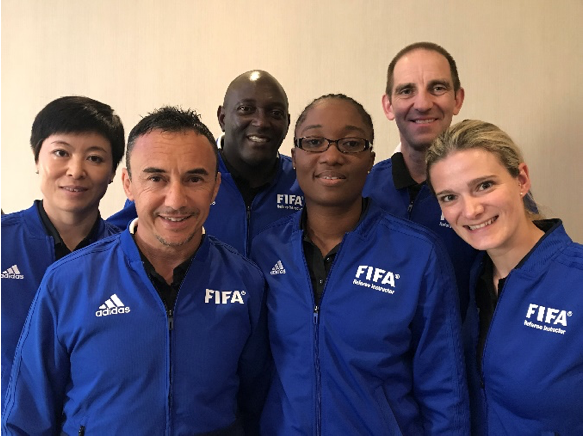 Thursday: Speed & Agility exercise
2 sets of 2 reps
Set 1 (T-drill)		 1 min
Recovery 		 3 min
Set 2 (Coda)		 1 min 
Total duration 		± 5 min


Walking 	W  	 … m
Jogging 	J     	 … m
Backwards 	BW		20 m
Sideways 	SW		72 m
High intensity 	HI  	 … m
Sprint 	S		60 m
Total distance 		 152 m
Referees & Assistant Referees
10 m
B.
10 m
A.
Start
C.
SW
Start
S
8 m
BW
10 m
T-drill: Sprint 10m (touch the cone A.) – sideways R (touch cone B.) – sideways L to the other end (touch cone C.) – sideways R (touch cone A.) – backwards to the finish line
A second time: start Left side instead of Right side.
(By preference timed with micro gate)
Recovery: 3 to 4 min
CODA-drill: Sprint 10m (one foot lined up with the cone) – 2x side ways (L&R) 8m – sprint back to the finish line. 2 reps in total to perform. Exercise must be done at maximum speed but respecting correct technique of sideways run and touching the course lines with the forward foot.
(By preference timed with micro gate)
Thursday: High Intensity exercise – YoYo & ARIET
3 sets of x reps
Set 1 (R)		5 min
Recovery 		3 min
Set 2 (R)		5 min 
Recovery 		3 min
Set 3 (R)		3,5 min 

Total duration 	   ± 21,5 min

Walking 	W  	305 m
Jogging 	J     	 … m
Backwards 	BW		… m
Sideways 	SW		… m
High intensity 	HI  	2440 m
Sprint 	S		… m
Total distance 	    ± 2745 m
Assistant Referees
Referees
Start
Start
HI
HI
W 10”
W 5”
W 5”
12,5 m
5 m
20 m
2,5 m
20 m
Referees: Yo-Yo based: Yo-Yo Intermittent Recovery test Level 1
Set 1: level 5.1 – 14.6 (+/- 5 min 41)
Set 2: level 14.7 – 16.6 (+/- 5 min)
Set 3: level 15.5 – 16.8 (+/- 3,5 min)		Recovery: 3 min in between sets
 
Assistant Referees: ARIET based: Yo-Yo Intermittent Endurance test Level 2
Set 1: level 8.0 (1) – 13.5 (2)	(+/- 4 min)
Set 2: level 13.5 (3) – 14.5 (3) 	(+/- 4 min)
Set 3: level 13.5 (6) – 15.0 (3) 	(+/- 4 min)		Recovery: 3 min in between sets
Thursday: (UEFA) High Intensity exercise – SDS
Set 1 (5 laps)		10 min
Recovery 			4 min
Set 2 (5 laps)		10 min 
Total duration 		± 24 min


Walking 	W  	400 m
Jogging 	J     	 … m
Backwards 	BW		… m
Sideways 	SW		… m
High intensity 	HI  	2350 m
Sprint 	S		… m
Total distance 		2750 m
2 sets of SDS
Referees
Start
20 sec
HI
W 5”
15 sec
W 5”
W 60”
15 sec
Special preparation for the new SDS test at the Winter Course in Lisbon. 
Based on SDS (single – double – single) Paul BALSOM (Leicester City Fitness Coach)
Set 1: 5 laps of (100m	‘Single’ + 5 sec recovery + 65m with turn ‘Double’ + 5 sec recovery + 75m ‘Single’)
Recovery: 4 min
Set 2: Repeat the same exercise.

Time: 10 min + 4 + 10 = 22 min; 2350m in total
Thursday: Strength exercises
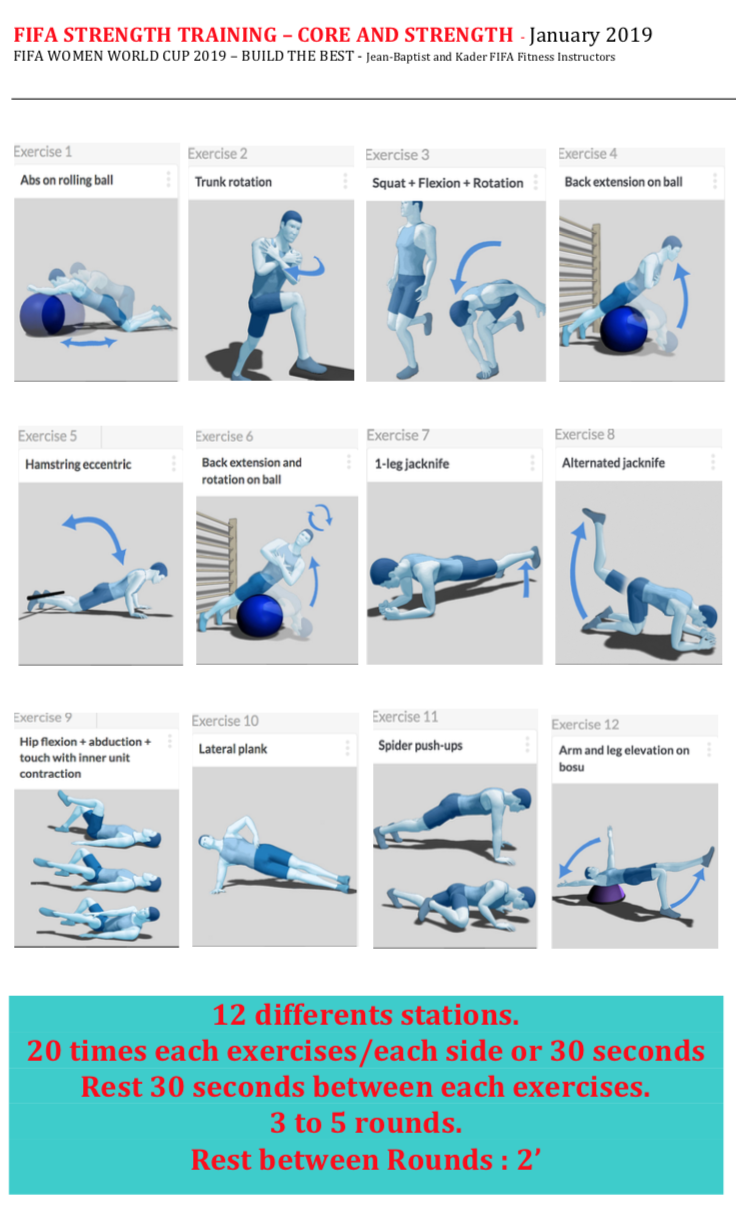 Friday: Speed exercise
One lap			1 min
Set 1 (3 laps)			3 min
Recovery 			2 min
Set 2 (3 laps)			3 min
Recovery 			2 min
Set 3 (4 laps)			4 min
Recovery 			2 min
Set 4 (8 laps)			10 min
Total duration 	        +- 26 min
Walking 	W  		630 m
Jogging 	J     		---
Backwards 	BW		15 m
Sideways 	SW		20 m
High intensity 	HI  		480 m
Sprint 	S		115 m
Total distance 	      +- 1.260 m
4 sets of x laps
Coo
15m
SW
5m
10m
BW
60m
S
W
J
HI
The speed exercise consist of 4 different sets:
1 set of 3 sprints 15 m front. ; rest 45” and 2’
1 set of 3 sprints 5m back + 10m front. ; rest 45” and 2’
1 set of 4 sprints 2 SW left + 2 SW right (5m sideways +10m front ) ; rest 45” and 2’
1 set of 6 to 8  x 60 m – progressive accelerations (not to fast), control your body and running style ; rest 60”

Note: Perform each sprint at 100%! Increase the power of the first 3-4 sprint steps.
The personal coach can ad a signal, for example a visual signal as in the game.
Saturday: Game
Sunday: Active Recovery - Light Intensity exercise
1 set of 30 min
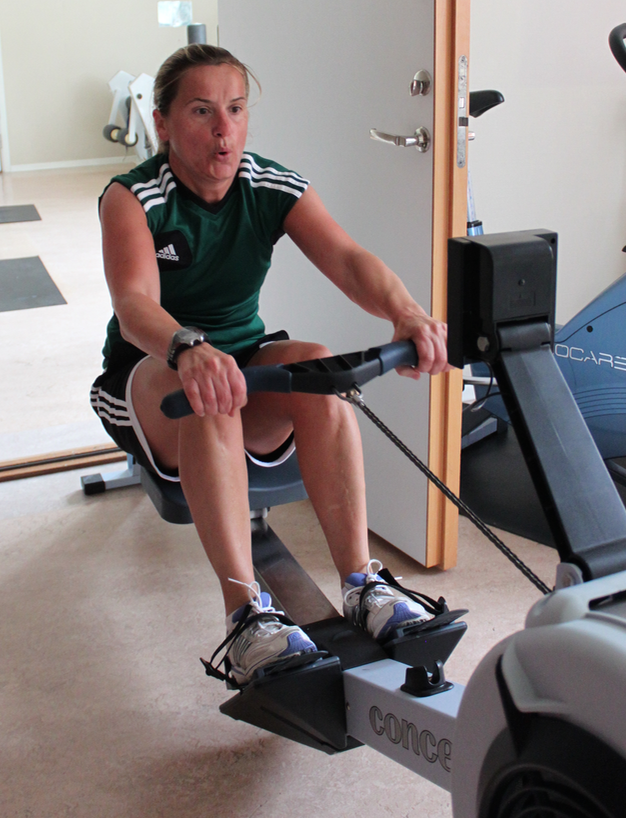 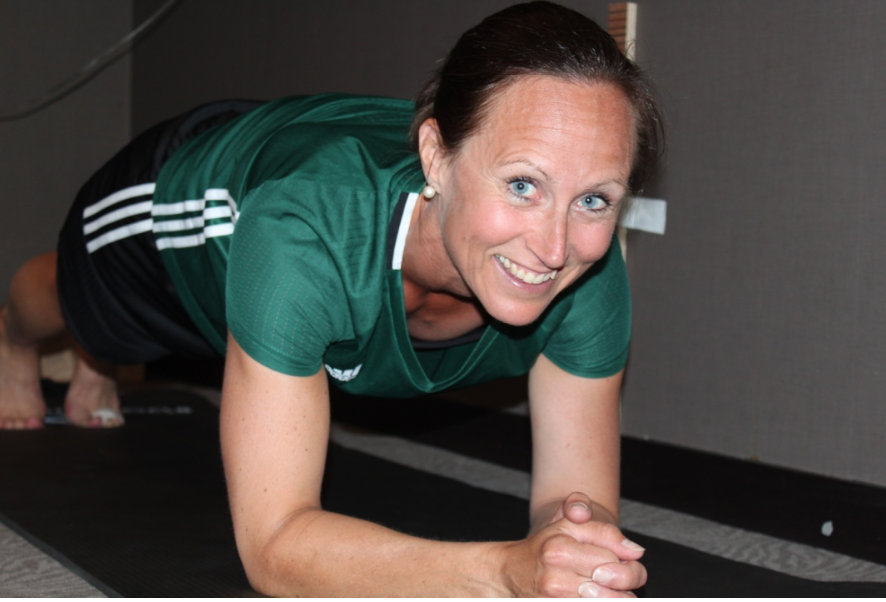 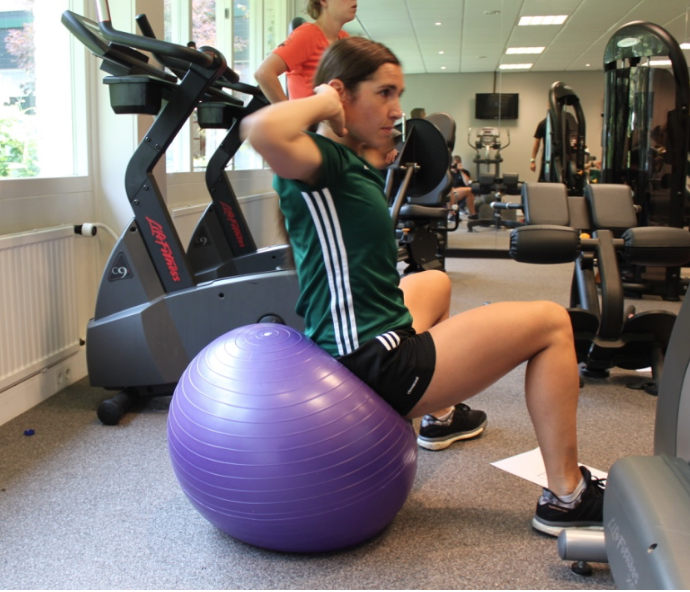 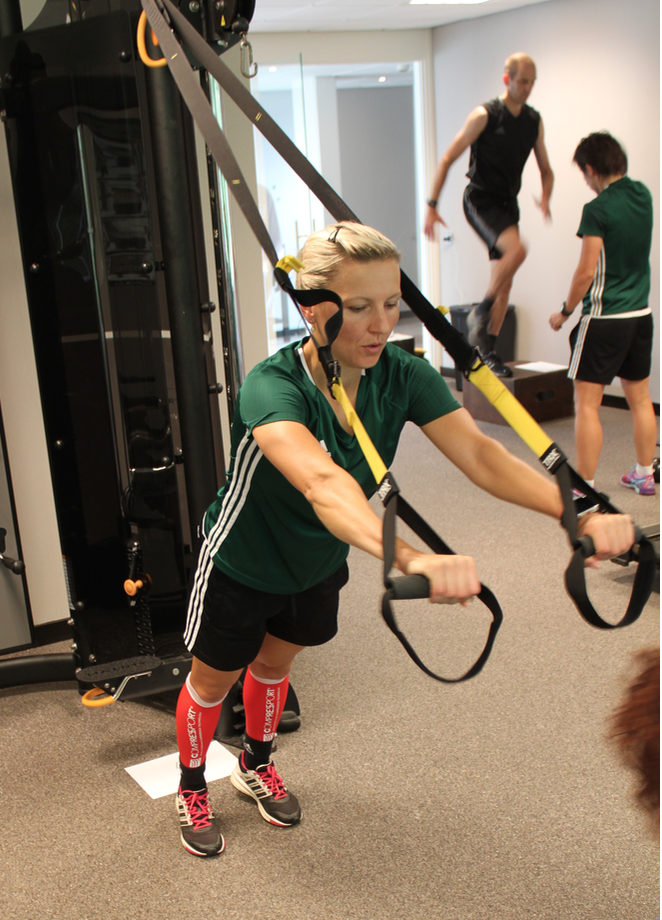 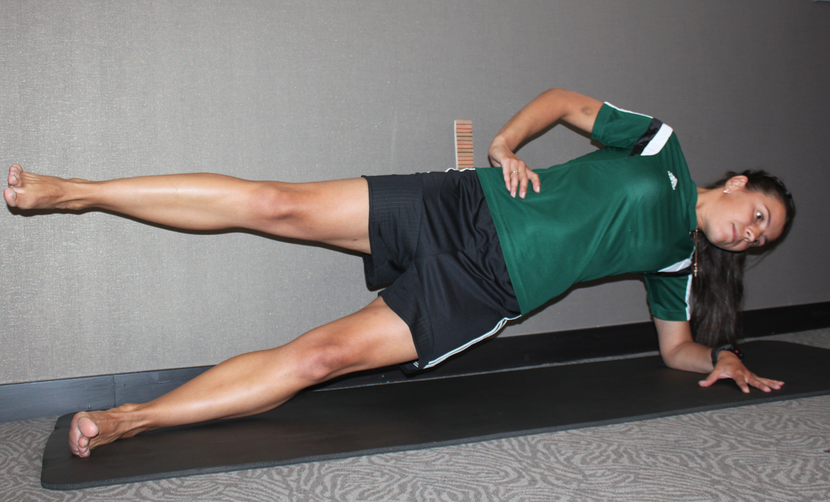 Active recovery (AR)
10’ warm up (walking & jogging on a treadmill between 09 & 12 km/hr, followed by mobilisation exercises)
30’ non-weight bearing exercises (70-75% HRmax), such as: 15’ cycling (80-90 cycles/min); 5’ rowing (33-38 cycles/min); 10’ gliding / stepping (65-75 cycles/min)
10’ CORE exercises (should be done on a daily bases)
10’ extensive stretching, followed by Sauna, Jacuzzi, massage, …

Total duration:  +/-60 min 
During these LI-sessions or Active recovery, the energy system is aerobically and the impact on the joints should be low. This kind of training should help you to recover better after an intense training or game. The tempo should be an ‘comfortable jog/run’.

.
Week 3Fitness team
32
FIFA Women Referees Fitness Programme
Week 3
Normal week with game on Saturday.

Monday		CORE
Extra CORE & basic strength exercises		total time: 50 min
Tuesday		S / Agi&Coo / MI-(HI)
Speed – reactive ex.
Agility & Coo icw Speed
MI (-HI)-endurance run / jogging		total time: 90 min
Wednesday		Rest
Thursday		Strength / S / HI
Strength
Extra Speed!
HI-endurance run 				total time: 90 min
Friday		S
Speed work in preparation for the game		total time: 60 min
Saturday		GAME			
Sunday		AR
Active recovery				total time: 60 min
Sunday: CORE & basic strength exercises
1 set of 30 min
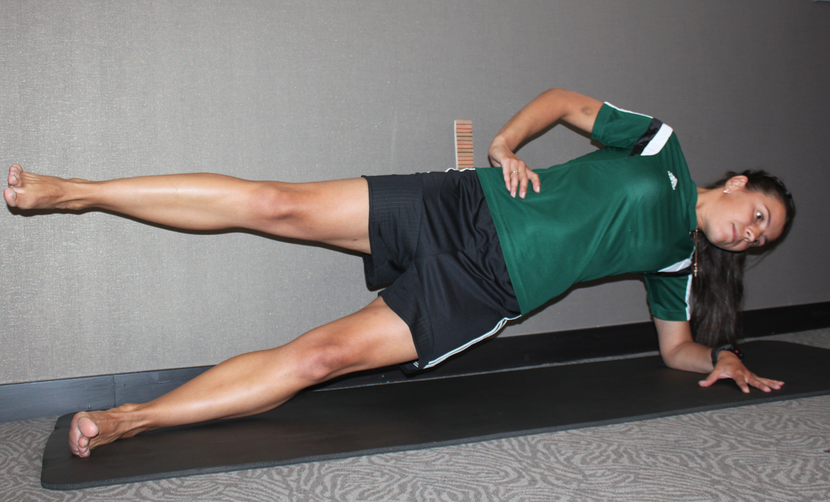 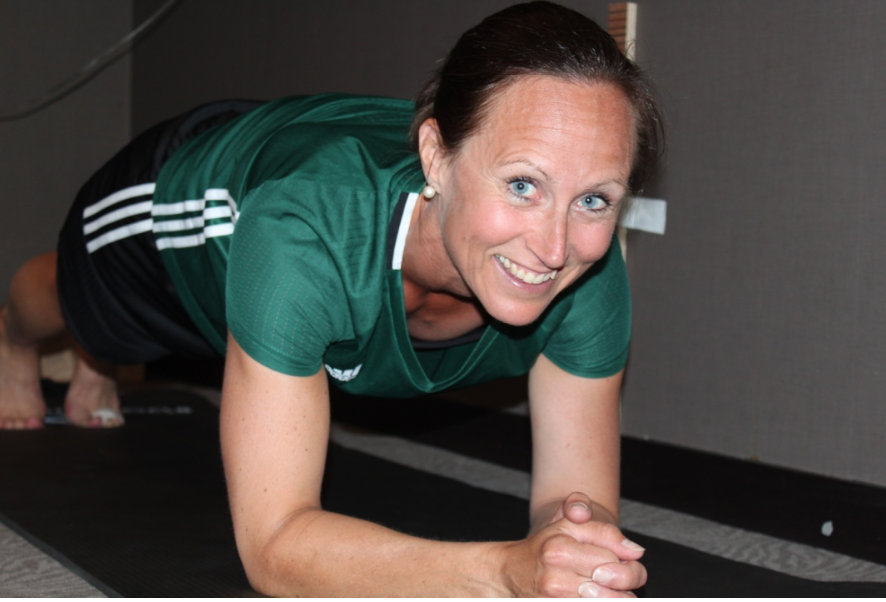 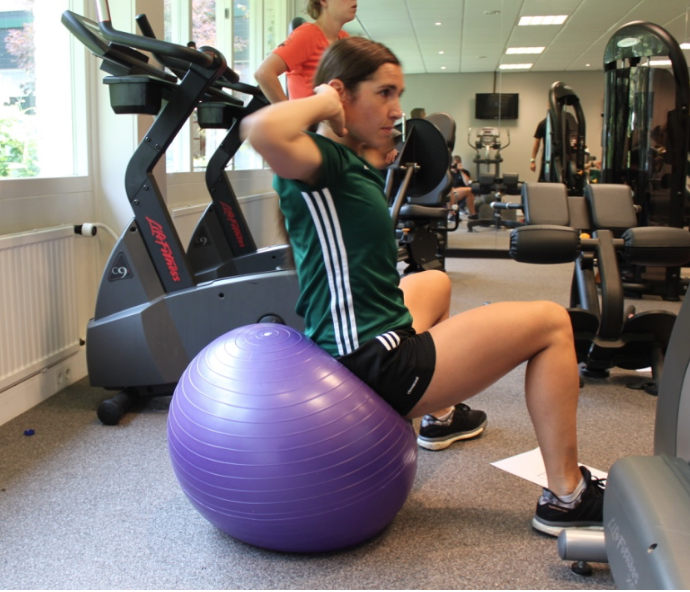 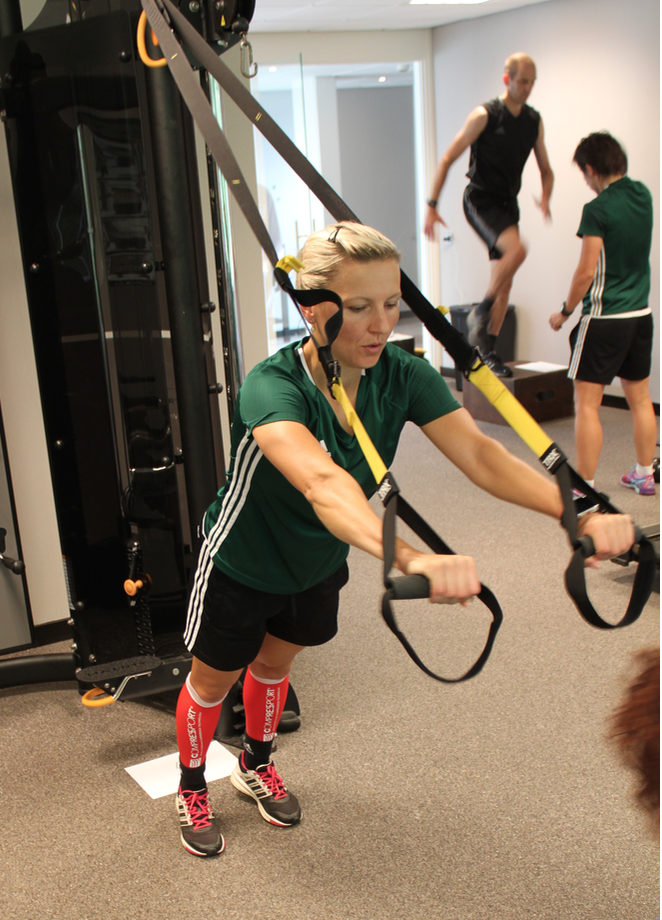 Perform minimal the exercises below, you can do additional exercises if you like …
Lying on your Stomach with Arms Crossing and Legs Lift (back muscles)
Lie on your stomach. Lift your arms and legs up (+/- 15 cm above the ground).
Exercise: Alternately cross your arms.
Note that you always look to the ground!
2 x 30 sec
Cross country Skiing (m. quadriceps)
Balance on one leg. Weight on the mid part of your foot.
Exercise: Flex and extend the knee of the supporting leg and swing the arms in opposite direction in the same rhythm.
Do not let your knee cave inward.
2 x 30 sec (each leg)
Push-ups with Knee and Diagonal Hand Support (m. pectoralis)
Lie on your stomach. Place your hands diagonally. (Additionally you can put you on your knees)
Exercise: Push your body up and perform push-ups. 
The body should be completely straight. Noise to the ground. 
2 x 20 reps (each side)
Sit-ups on Swiss ball (m. abdominis)
Lie on your back on the ball. Place your hands in your neck.
Exercise: bring your upper body slowly up and down.
Keep looking upwards!
2 x 20 reps 
 NOTE: increase every week with 1 set more (week 1= 2 sets; week 2 = 3 sets; …)


.
Tuesday: Speed – reactive exercises
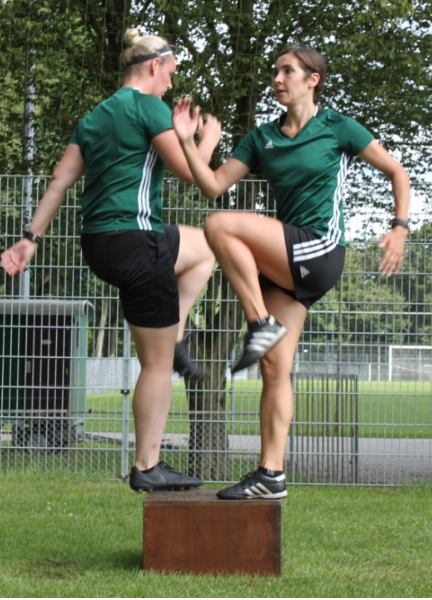 1 set of 30 min
‘Reactive exercises’ 
‘Superstars’ (10x) + sprint 
3x 5 m; 3x 10 m 
‘Superstars’: 
Feet and hands on the ground position
Move your feet as fast as possible forwards & backwards on the ground (hands stay on the ground)
It gives the impression you ‘sprint’ on the spot.
‘Squat position’ + high knees + sprint
2x 15 m; 2x 20 m
‘Squat position’: Put yourself with your back straight to the wall; knees 90°; hold this position for 20 sec (you feel the tension in your quadriceps)
Immediately after the 20 sec ‘squat position’, high knees on the spot for 3 sec + full sprint
Total of 115 m at full speed.

NOTE:
Perform each sprint at maximal speed!
Pay attention to your sprinting technique!
Active arm action in line with the body
Foot positioning (straight forwards)
Lean a little forward with the body 
…
Take your time for a full recovery by walking back to start.
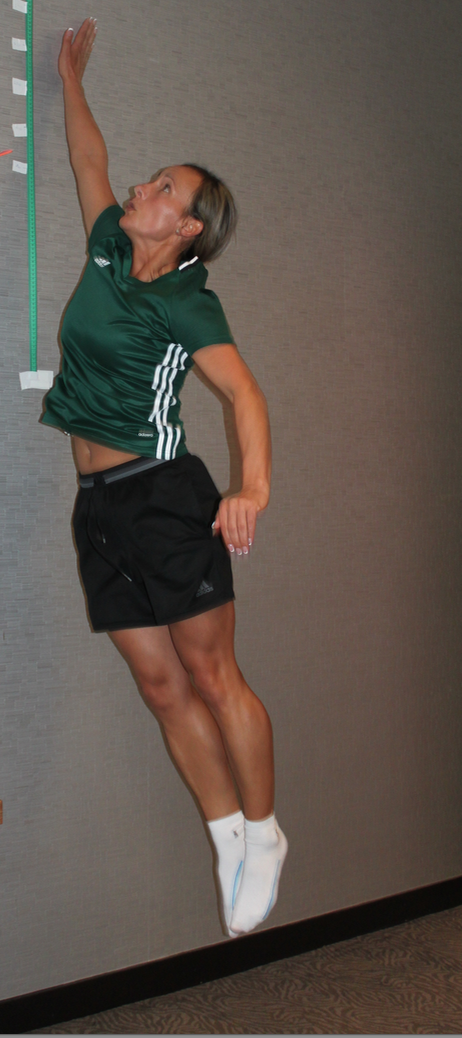 Tuesday: Speed & Agility exercise
Set 1 (5 sprints)		5 min
Recovery 			5 min
Set 2 (5 sprints)		5 min
Total duration 			15 min


Walking 	W  		160 m 
Jogging 	J     		--- 
Backwards 	BW		--- 
Sideways 	SW		---
High intensity 	HI  		---
Sprint 	S		160 m
Total distance 			320 m
2 sets of 5 sprints
Variation:
Set 1: 5x 10m
Set 2: 4x 15m
Set 3: 3x 30m
Set 4: 4x 15m
Set 5: 5x 10m
1 min recovery in between sets
Total time: 15’
Distance 310m
Start
W
S
10m
S
15m
30m
S
15m
S
10m
S
BW
10m
Set 1: 5 different sprinting exercises make 1 set; walk back slowly after every sprint; start each run on every 60 sec		1. Walk + sprint	2. Sideways R & L + sprint	(side-stepping)
		3. High Knees + sprint	4. Zigzag shuffle L & R + sprint	5. Backwards/turn + sprint
Recovery: 5 min
Set 2: Same exercise, again 5 sprints. 
Eventually: Set 3: Same exercise, again 5 sprints. (3x 80m = 240m sprint)
After every sprint, a very slow walk back to the start position is a good way of determining the recovery (e.g. 20” for 10m; 30” for 15m and 40” for 30m)
Tuesday: Medium Intensity exercise
Set 1 (…)		45 min
Recovery 			/ min

Total duration 		± 45 min


Walking 	W  	… m
Jogging (MI)	J  +/- 8550 m
Backwards 	BW		… m
Sideways 	SW		… m
High intensity 	HI  	450 m
Sprint 	S		… m
Total distance 	     +/- 9.000 m
1 set of 45 min
Referees & Assistant Referees
45 min jog/run + (per 5 min 50m HI tempo-run)


45 min HI at 80% HRmax
Active recovery: /
Set 1 = 45 min
Total time: 45 min
The Medium Intensity Training (MI) is a combination of MI-jogging/running at (76-85% HRmax) and short HI-tempo runs (at 90% HRmax). This session you can perform on any ‘sportive’ surface as grass, forest, hard sand, …
Set 1: 45 min at 80% HRmax (+/- 9km). In the middle of each 5 min of running, a tempo run over 50m has to be covered at 90% SPmax, or 9 x 50 m in total.
Recovery: /

During these MI-sessions, the energy system should be aerobically. This kind of training should help you to increase the capacity to work aerobically and prepare in a progressive way for more intensive HI work. The tempo should be an ‘uncomfortable jog/run’.

.
Thursday: Medium-High Intensity exercise – alternative
Alternative OUTDOOR
Referees & Assistant Referees
Min. 120 min cycling at 70% HRmax. Accelerate each 10 min for 30 sec.
Alternative INDOOR
‘indoor-treadmill’-workload:
The Medium-High Intensity Training (MI-HI) is a combination of MI-jogging/running at (76-85% HRmax) and short HI-tempo runs (at 90% HRmax). 
Good to know!
Do not forget a nice warm up at the start and a cool down at the end!
The levels mentioned are just an indication. Adapt to your level and situation please.
Each brand (for example: Lifefitness; Technogym; …) uses an slightly different scale.
The same exercise as outside can be done inside.
Wednesday: REST day
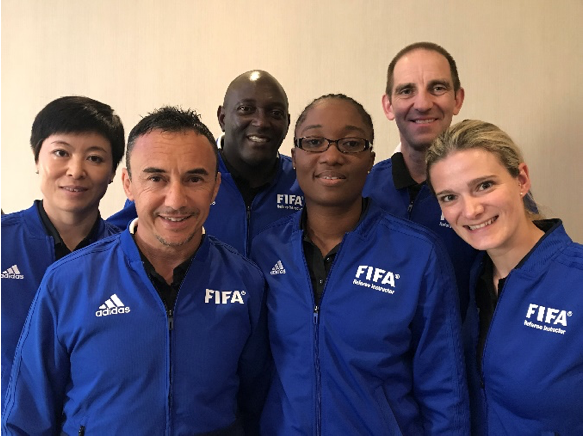 Thursday: Speed & Agility exercise
2 sets of 2 reps
Set 1 (T-drill)		 1 min
Recovery 		 3 min
Set 2 (Coda)		 1 min 
Total duration 		± 5 min


Walking 	W  	 … m
Jogging 	J     	 … m
Backwards 	BW		20 m
Sideways 	SW		72 m
High intensity 	HI  	 … m
Sprint 	S		60 m
Total distance 		 152 m
Referees & Assistant Referees
10 m
B.
10 m
A.
Start
C.
SW
Start
S
8 m
BW
10 m
T-drill: Sprint 10m (touch the cone A.) – sideways R (touch cone B.) – sideways L to the other end (touch cone C.) – sideways R (touch cone A.) – backwards to the finish line
A second time: start Left side instead of Right side.
(By preference timed with micro gate)
Recovery: 3 to 4 min
CODA-drill: Sprint 10m (one foot lined up with the cone) – 2x side ways (L&R) 8m – sprint back to the finish line. 2 reps in total to perform. Exercise must be done at maximum speed but respecting correct technique of sideways run and touching the course lines with the forward foot.
(By preference timed with micro gate)
Thursday: High Intensity intermittent exercise
Set 1 (6 laps)		14,80 min
Recovery 			4 min
Set 2 (6 laps)		14,80 min 
Total duration 	    ± 33,60 min


Walking 	W  	1.200 m
Jogging 	J     	 … m
Backwards 	BW		… m
Sideways 	SW		… m
High intensity 	HI  	3.600 m
Sprint 	S		… m
Total distance 		4.800 m
2 sets of 6 laps
Referees
75m. run
12,5m. walk
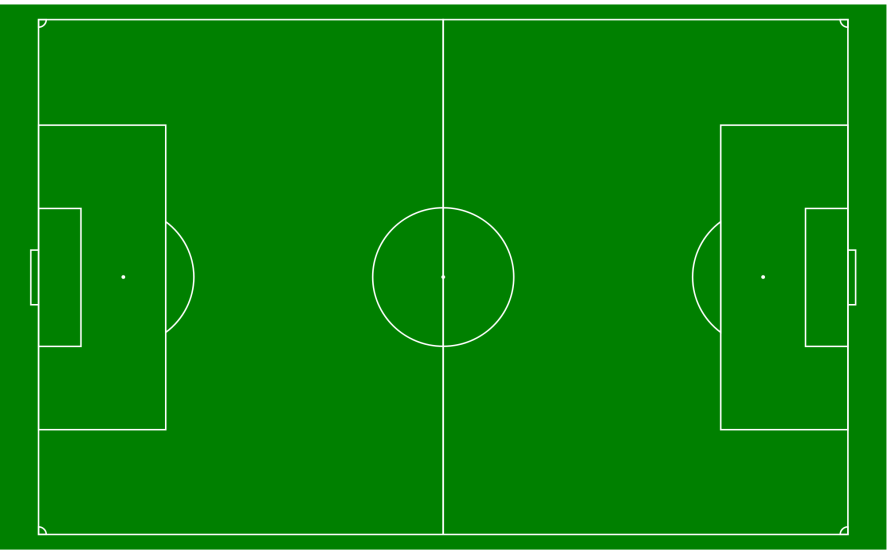 12,5m. walk
25m walk
75m. run
VARIATION ON FOOTBALL FIELD
Referees & Assistant-Referees: based on FIFA fitness test
Files 17”-20” (75m HI in 17’’ and 25 walk in 20’’) Depending on the level! See extra chart last month.
Set 1: 6 laps (or 24 accelerations) 17”-20” Referees / 17”-22” Assistant-Referees
Recovery: 3 to 4 min in between
Set 2: again 6 laps (or 24 accelerations) 17”-20” or 17”-22” 
 
Variation: 17”-17” & 17”-20” Ladies international FIFA
Thursday: (UEFA) High Intensity exercise – SDS
Set 1 (…)		7,5 min
Recovery 			4 min
Set 2 (…)		7,5 min 
Total duration 		± 19 min


Walking 	W  	300 m
Jogging 	J     	 … m
Backwards 	BW		… m
Sideways 	SW		… m
High intensity 	HI  	2100 m
Sprint 	S		… m
Total distance 		2400 m
2 sets of SDS
Referees
W 35”
Start
HI
14 sec
14 sec
14 sec
W 5”
W 5”
Special preparation for the new SDS test at the Winter Course in Lisbon. 
Based on SDS (single – double – single) Paul BALSOM (Leicester City Fitness Coach)
Set 1: 5 laps of (75m	‘Single’ + 5 sec recovery + 65m with turn ‘Double’ + 5 sec recovery + 75m ‘Single’)
Recovery: 4 min
Set 2: Repeat the same exercise.

Time: 7,5 min + 4 + 7,5 = 19 min; 2100m in total
Thursday: Strength exercises
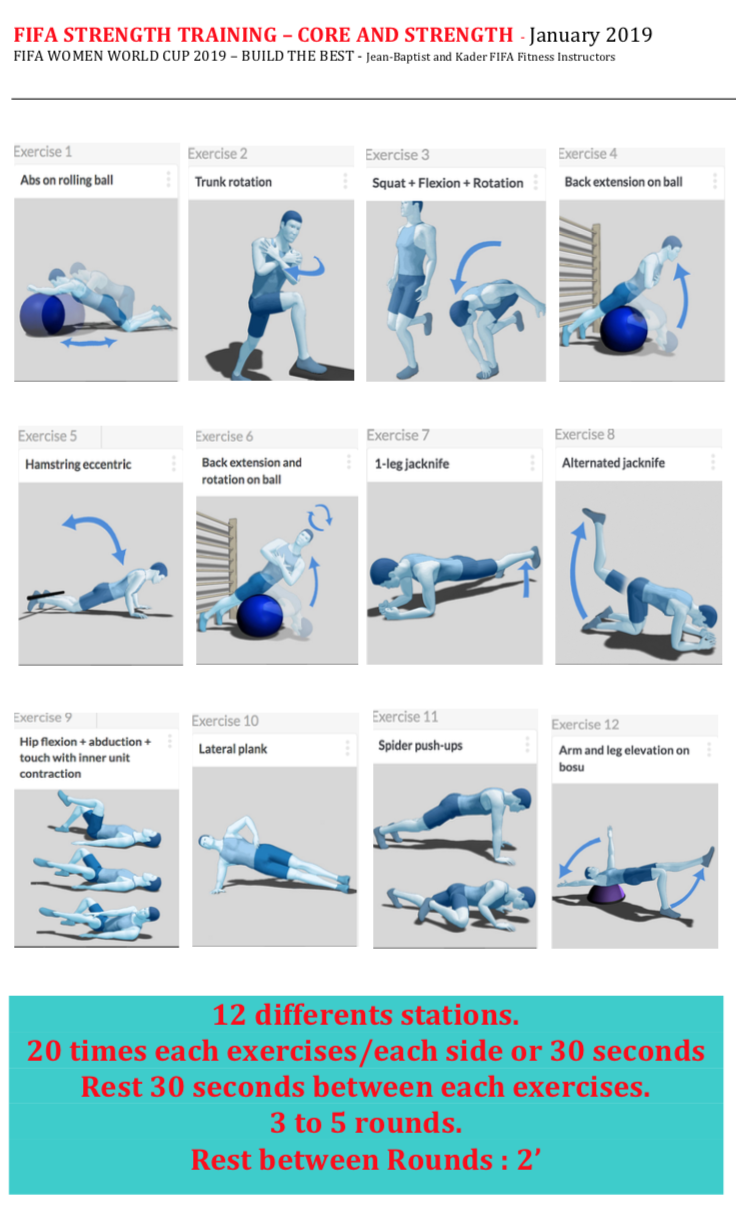 Friday: Speed exercise
One lap			1 min
Set 1 (5 laps)			5 min
Recovery 			5 min
Set 2 (5 laps)			5 min
Total duration 			15 min


Walking 	W  		400 m
Jogging 	J     		200 m
Backwards 	BW		100 m
Sideways 	SW		100 m
High intensity 	HI  		---
Sprint 	S		320 m
Total distance 			1120 m
2 sets of 5 laps
S
Start
J
BW
J
SW
W
S
Set 1: Sprint exercise in the penalty area: sprint from starting position – jog – backpedal – jog – sideways – sprint – return by walking. 5 laps make 1 set.
Recovery: 4-5 min (also recovery after each sprint by walking back)
Set 2: Repeat the same exercise.
Variation: start with a fast movement before sprinting. For example: high knees + sprint

Note: Perform each sprint at 100%! Increase the power of the first 3-4 sprint steps.
The personal coach can ad a signal, for example a visual signal as in the game.
Saturday: Game
Sunday: Active Recovery - Light Intensity exercise
1 set of 30 min
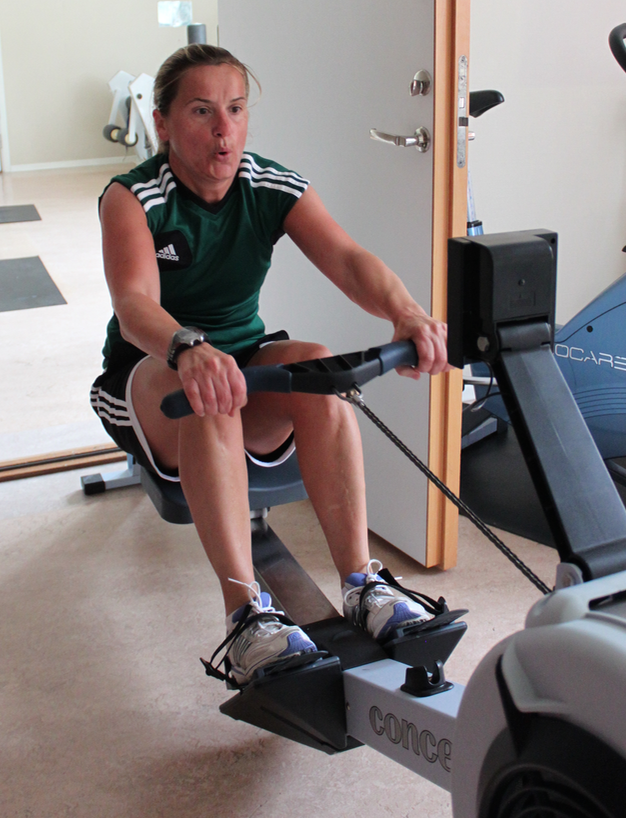 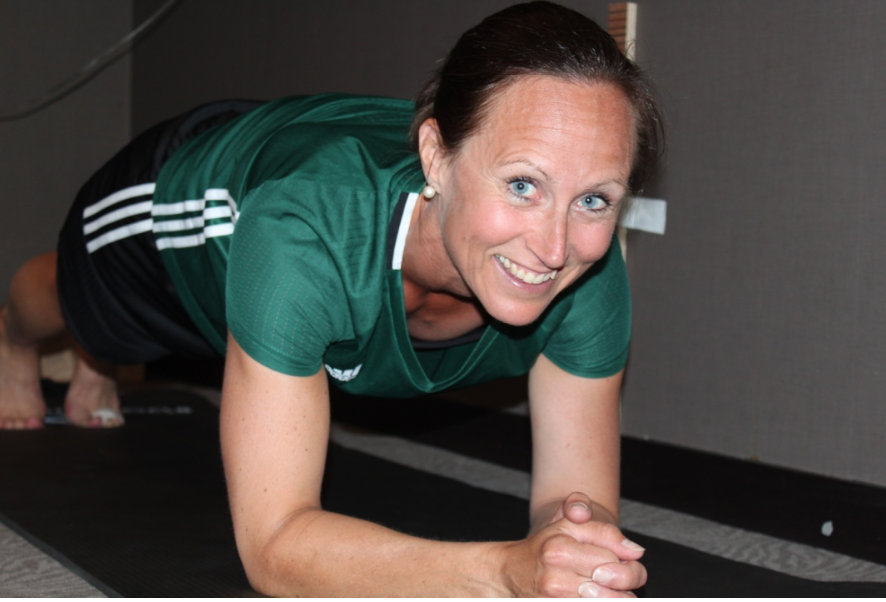 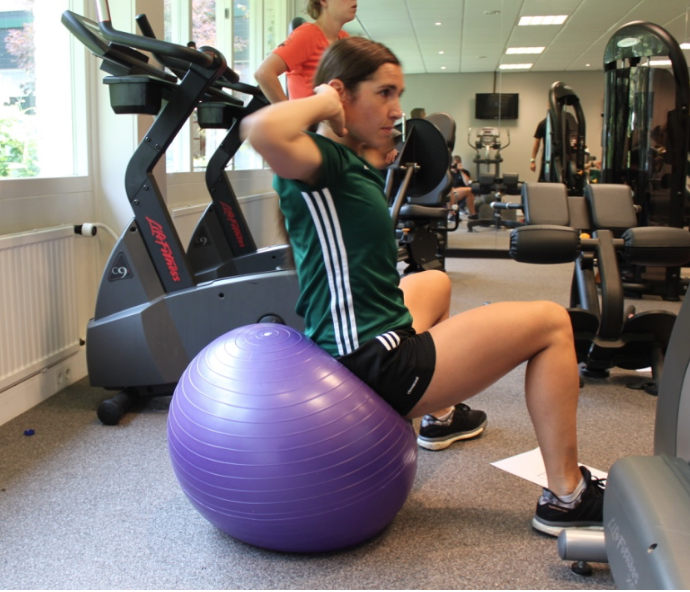 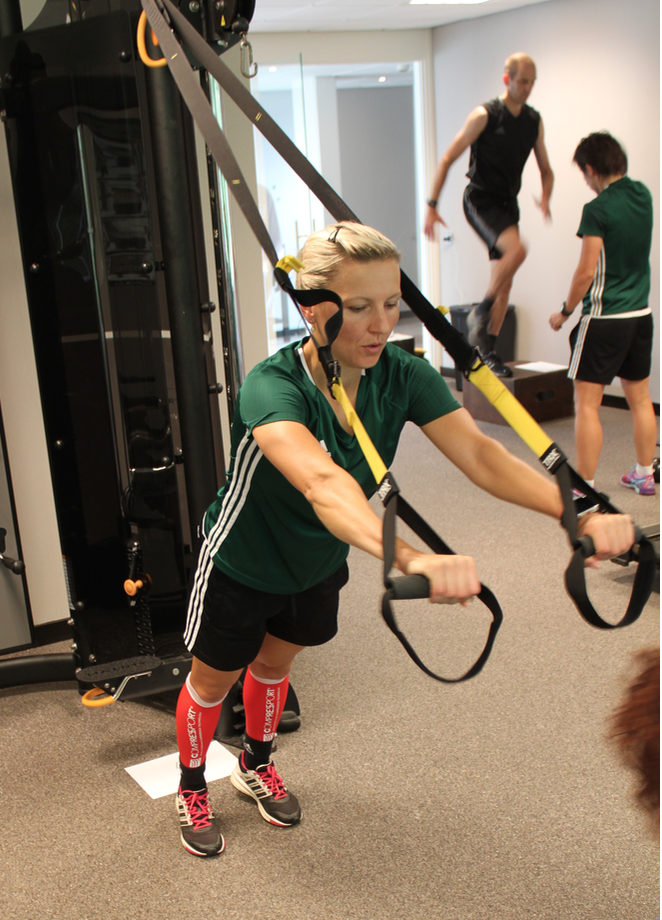 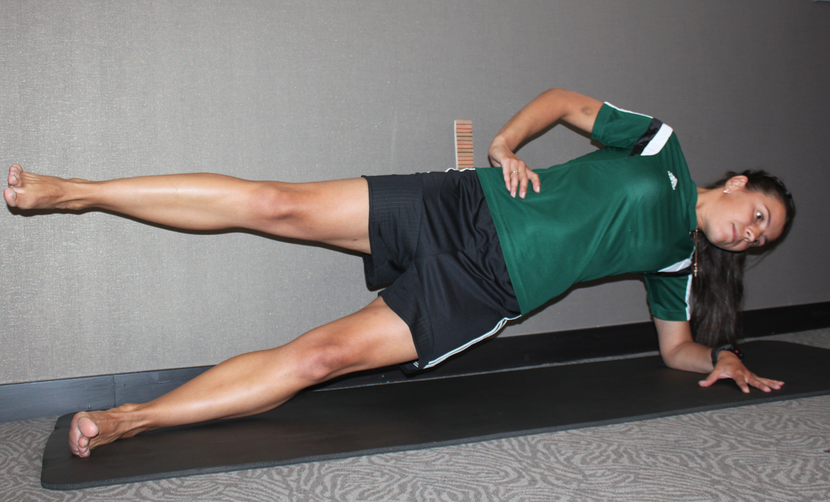 Active recovery (AR)
10’ warm up (walking & jogging on a treadmill between 09 & 12 km/hr, followed by mobilisation exercises)
30’ non-weight bearing exercises (70-75% HRmax), such as: 15’ cycling (80-90 cycles/min); 5’ rowing (33-38 cycles/min); 10’ gliding / stepping (65-75 cycles/min)
10’ CORE exercises (should be done on a daily bases)
10’ extensive stretching, followed by Sauna, Jacuzzi, massage, …

Total duration:  +/-60 min 
During these LI-sessions or Active recovery, the energy system is aerobically and the impact on the joints should be low. This kind of training should help you to recover better after an intense training or game. The tempo should be an ‘comfortable jog/run’.

.
Week 4Fitness team
47
FIFA Women Referees Fitness Programme
Week 4
Normal week with game on Saturday.

Monday		CORE
Extra CORE & basic strength exercises		total time: 50 min
Tuesday		S / Agi&Coo / MI
Speed – reactive ex.
Agility & Coo icw Speed
MI-endurance run / jogging			total time: 90 min
Wednesday		Rest
Thursday		Strength / S / HI
Strength
Extra Speed!
HI-endurance run 				total time: 90 min
Friday		S
Speed work in preparation for the game		total time: 60 min
Saturday		GAME			
Sunday		AR
Active recovery				total time: 60 min
Sunday: CORE & basic strength exercises
1 set of 30 min
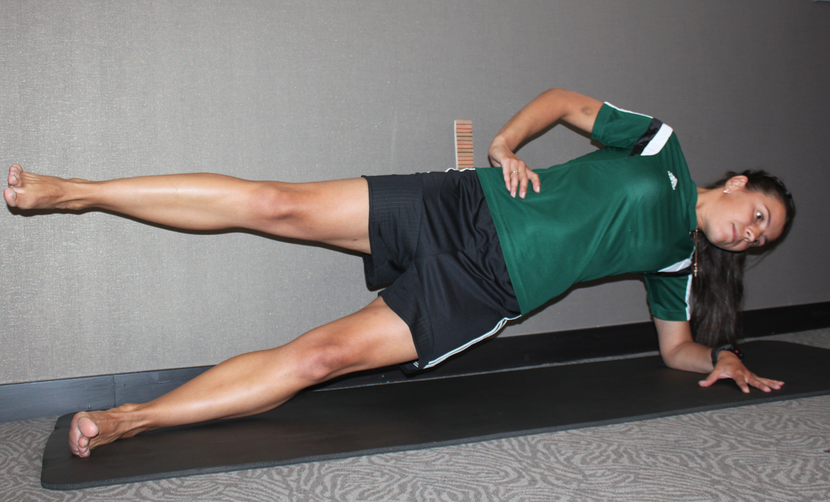 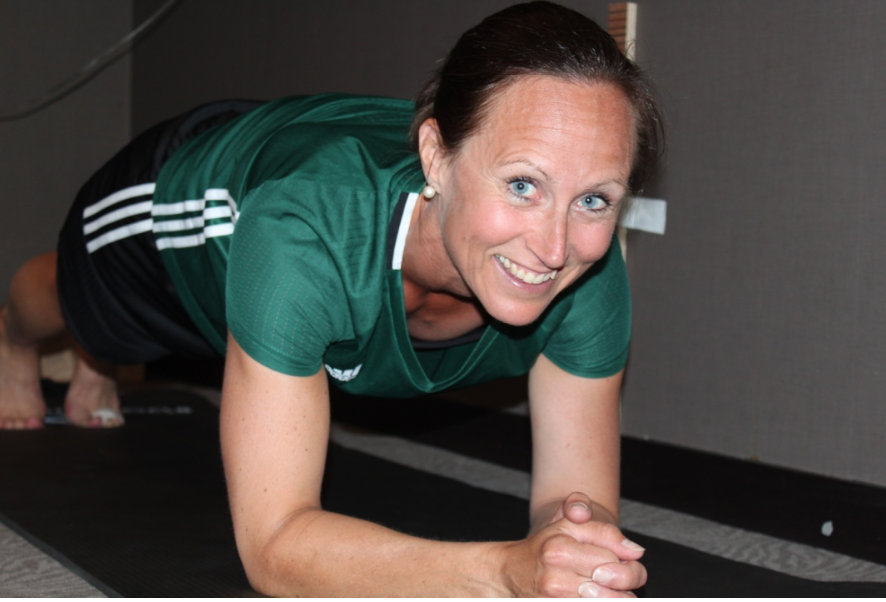 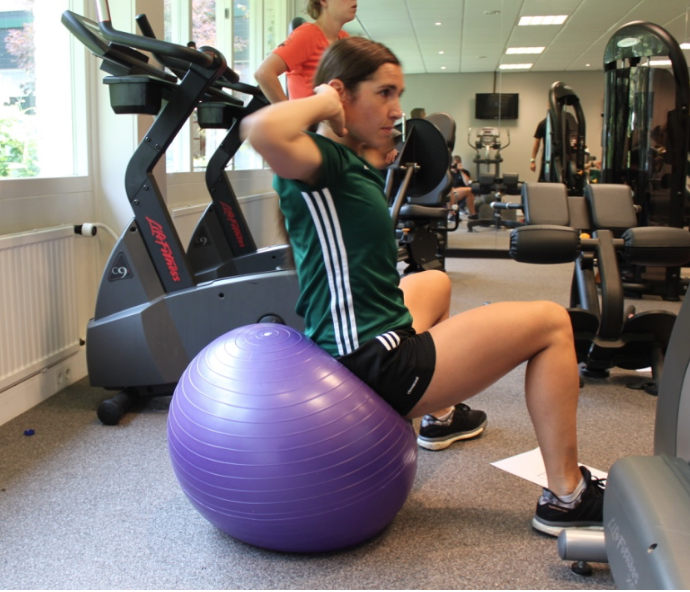 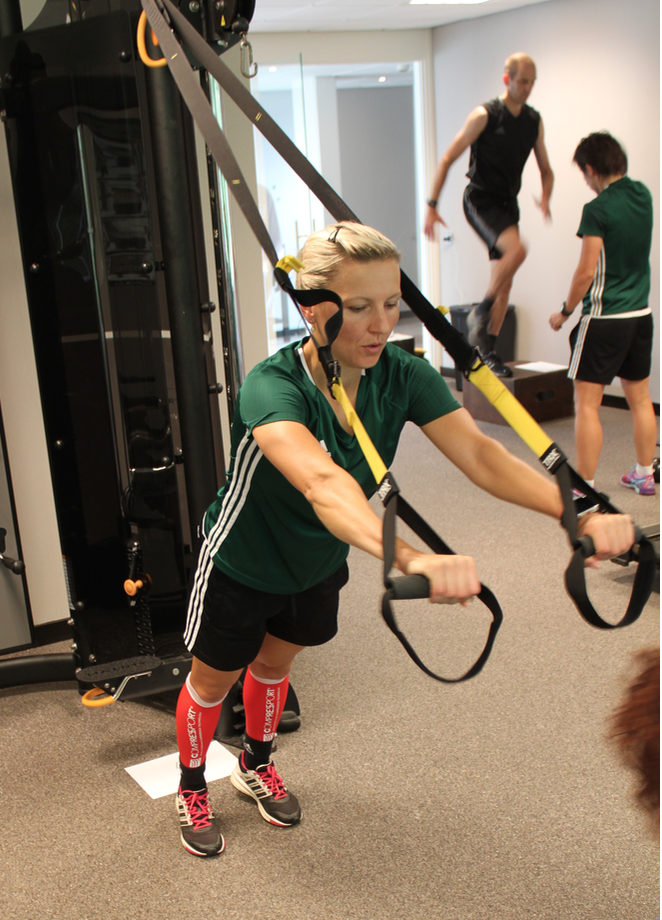 Perform minimal the exercises below, you can do additional exercises if you like …
Lying on your Stomach with Arms Crossing and Legs Lift (back muscles)
Lie on your stomach. Lift your arms and legs up (+/- 15 cm above the ground).
Exercise: Alternately cross your arms.
Note that you always look to the ground!
2 x 30 sec
Cross country Skiing (m. quadriceps)
Balance on one leg. Weight on the mid part of your foot.
Exercise: Flex and extend the knee of the supporting leg and swing the arms in opposite direction in the same rhythm.
Do not let your knee cave inward.
2 x 30 sec (each leg)
Push-ups with Knee and Diagonal Hand Support (m. pectoralis)
Lie on your stomach. Place your hands diagonally. (Additionally you can put you on your knees)
Exercise: Push your body up and perform push-ups. 
The body should be completely straight. Noise to the ground. 
2 x 20 reps (each side)
Sit-ups on Swiss ball (m. abdominis)
Lie on your back on the ball. Place your hands in your neck.
Exercise: bring your upper body slowly up and down.
Keep looking upwards!
2 x 20 reps 
 NOTE: increase every week with 1 set more (week 1= 2 sets; week 2 = 3 sets; …)


.
Tuesday: Speed – reactive exercises
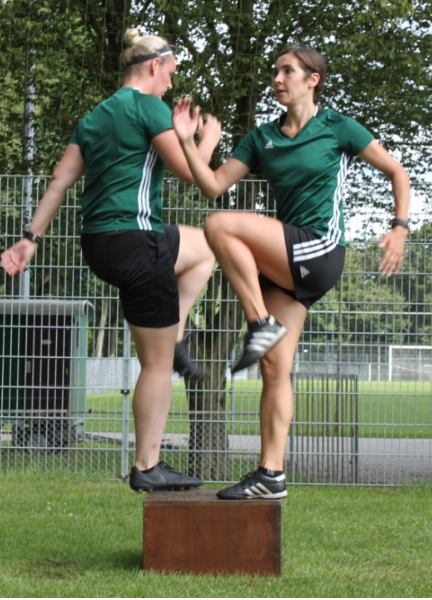 1 set of 30 min
‘Reactive exercises’ 
High jumps with two knees together up (10x) + sprint 
3x 5 m; 3x 10 m; 3x 15 m
Step up and down on one step (10x) + sprint upstairs 5 to 10 m
5 reps

NOTE:
Perform each sprint at maximal speed!
Pay attention to your sprinting technique!
Active arm action in line with the body
Foot positioning (straight forwards)
Lean a little forward with the body 
…
Take your time for a full recovery by walking back to start.
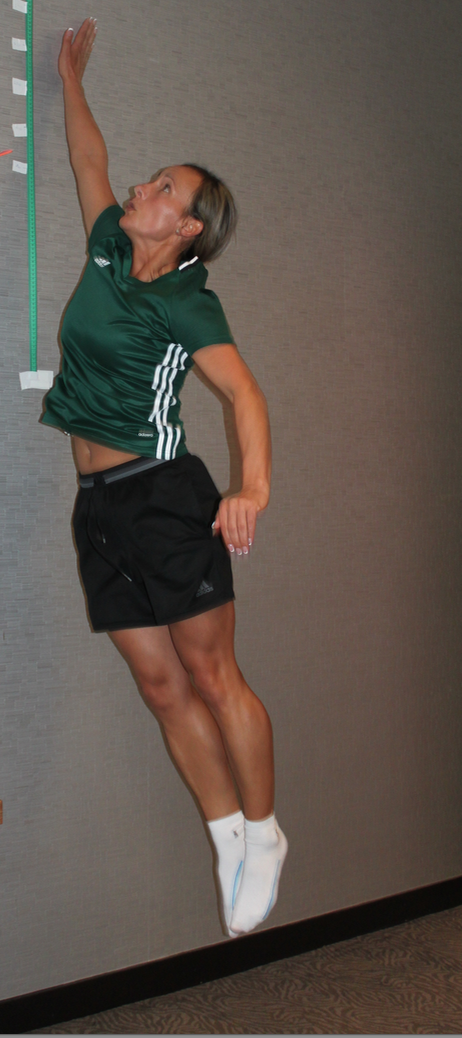 Tuesday: Speed & Coordination exercise
One lap			1,25 min
Set 1 (2 laps)			2,5 min
Recovery 			4 min
Set 2 (2 laps)			2,5 min
Total duration 			9 min


Walking 	W  		---
Jogging 	J     		160 m
Backwards 	BW		---
Sideways 	SW		---
Coordination    Coo		100 m
High intensity 	HI  		---
Sprint 	S		200 m
Total distance 			460 m
2 sets of 2 laps
2 steps
1 step
Zigzag L&R
2 steps sideways
Zigzag Backwards
Set 1: Combine 5 coordination exercises (5 m) with a sprint in the mid circle. Sprint 10 m and decelerate 8 m before starting the next coordination exercise. Make 2 reps of each. (The picture indicates a bigger circle than the mid circle, but that’s only to have a clear indication.) The given exercises are just indications, you can choose other coordination exercises.
Recovery: 3 to 4 min active recovery in between sets
Set 2: Repeat the same exercise.
In total 20 sprints in the Centre circle.
[Speaker Notes: FIFA Ladies … ;  April 12;  … 
…]
Tuesday: Medium Intensity exercise
Set 1 (…)		30 min
Recovery 			/ min

Total duration 		± 30 min


Walking 	W  	… m
Jogging(MI)      J  +/- 5.100 m
Backwards 	BW		… m
Sideways 	SW		… m
High intensity 	HI  	900 m
Sprint 	S		… m
Total distance      +/- 6.000 m
1 set of 30 min
Referees & Assistant Referees
30 min jog/run + (per 2,5 min 50/100m HI tempo-run)


30 min HI at 76% HRmax
Active recovery: /
Set 1 = 30 min
Total time: 30 min
The Medium Intensity Training (MI) is a combination of MI-jogging/running at (76-85% HRmax) and short HI-tempo runs (at 90% HRmax). This session you can perform on any ‘sportive’ surface as grass, forest, hard sand, …
Set 1:  30 min at 76% HRmax (+/- 6km). For each 5 min of running, 2 tempo runs have to be done: in the middle a 50m tempo run, and towards the end of the 5’ period a 100m tempo run has to be covered.
Recovery: /

During these MI-sessions, the energy system should be aerobically. This kind of training should help you to increase the capacity to work aerobically and prepare in a progressive way for more intensive HI work. The tempo should be an ‘uncomfortable jog/run’.

.
Tuesday: Medium-High Intensity exercise – alternative
Alternative OUTDOOR
Referees & Assistant Referees
Min. 120 min cycling at 75% HRmax. Accelerate each 10 min for 45 sec.
Alternative INDOOR
‘indoor-treadmill’-workload:
The Medium-High Intensity Training (MI-HI) is a combination of MI-jogging/running at (76-85% HRmax) and short HI-tempo runs (at 90% HRmax). 
Good to know!
Do not forget a nice warm up at the start and a cool down at the end!
The levels mentioned are just an indication. Adapt to your level and situation please.
Each brand (for example: Lifefitness; Technogym; …) uses an slightly different scale.
The same exercise as outside can be done inside.
Wednesday: REST day
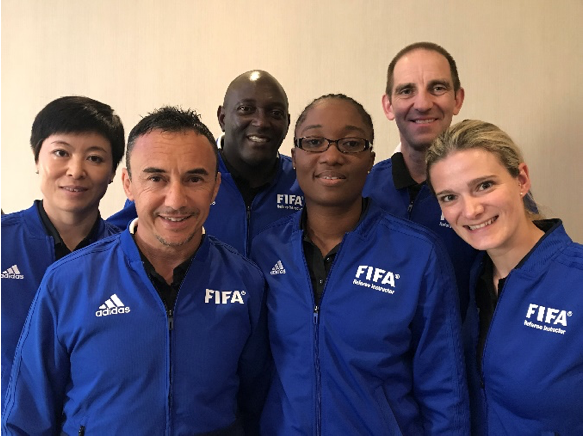 Thursday: Speed & Agility exercise
2 sets of 2 reps
Set 1 (T-drill)		 1 min
Recovery 		 3 min
Set 2 (Coda)		 1 min 
Total duration 		± 5 min


Walking 	W  	 … m
Jogging 	J     	 … m
Backwards 	BW		20 m
Sideways 	SW		72 m
High intensity 	HI  	 … m
Sprint 	S		60 m
Total distance 		 152 m
Referees & Assistant Referees
10 m
B.
10 m
A.
Start
C.
SW
Start
S
8 m
BW
10 m
T-drill: Sprint 10m (touch the cone A.) – sideways R (touch cone B.) – sideways L to the other end (touch cone C.) – sideways R (touch cone A.) – backwards to the finish line
A second time: start Left side instead of Right side.
(By preference timed with micro gate)
Recovery: 3 to 4 min
CODA-drill: Sprint 10m (one foot lined up with the cone) – 2x side ways (L&R) 8m – sprint back to the finish line. 2 reps in total to perform. Exercise must be done at maximum speed but respecting correct technique of sideways run and touching the course lines with the forward foot.
(By preference timed with micro gate)
Thursday: High Intensity exercise – YoYo & ARIET
3 sets of x reps
Set 1 (R)		5 min
Recovery 		3 min
Set 2 (5)		5 min 
Recovery 		3 min
Set 3 (R)		3 min 

Total duration 	   ± 21 min

Walking 	W  	430 m
Jogging 	J     	 … m
Backwards 	BW		… m
Sideways 	SW		… m
High intensity 	HI  	1.720 m
Sprint 	S		… m
Total distance 	    ± 2.150 m
Assistant Referees
Referees
Start
Start
HI
HI
W 10”
W 5”
W 5”
12,5 m
5 m
20 m
2,5 m
20 m
Referees: Yo-Yo based: Yo-Yo Intermittent Recovery test Level 1
Set 1: level 5.1 – 14.6 (+/- 5min 41)
Set 2: level 14.1 – 15.8 (+/- 5 min)
Set 3: level 16.1 – 17.2 (+/- 3 min)		Recovery: 3 min in between sets
 
Assistant Referees: ARIET based: Yo-Yo Intermittent Endurance test Level 2
Set 1: level 8.0 (1) – 13.5 (2)	(+/- 4 min)
Set 2: level 13.0 (1) – 14.0 (5)	(+/- 5 min)
Set 3: level 14.0 (6) – 15.5 (4) 	(+/- 3 min)		Recovery: 3 min in between sets
Thursday: (UEFA) High Intensity exercise – SDS
Set 1 (5)		4,5 min
Recovery 			4 min
Set 2 (5)		4,5 min
Recovery		  4 min
Set 3 (5)		4,5 min 
Total duration 		± 21,5 min


Walking 	W  	225 m
Jogging 	J     	 … m
Backwards 	BW		… m
Sideways 	SW		… m
High intensity 	HI  	2880 m
Sprint 	S		… m
Total distance 		3105 m
3 set of SDS
Referees
4 m
20 m
Start
HI
W 12”
W 5”
36 m
Special preparation for the new SDS test at the Winter Course in Lisbon. 
SDS (single – double – single) Paul BALSOM (Leicester City Fitness Coach)
Set 1: 5 laps of (12 sec single HI run – 5 sec rest – 16 sec double HI run – 5 sec rest – 12 sec single HI run – 12 sec rest)
Recovery: 4 min
Set2 & 3: repeat the same 5 laps
Target tempo 18 km/h: Single: 12 sec & Double: 16 sec; Single = 60 m & Double = 72 m
Thursday: Strength exercises
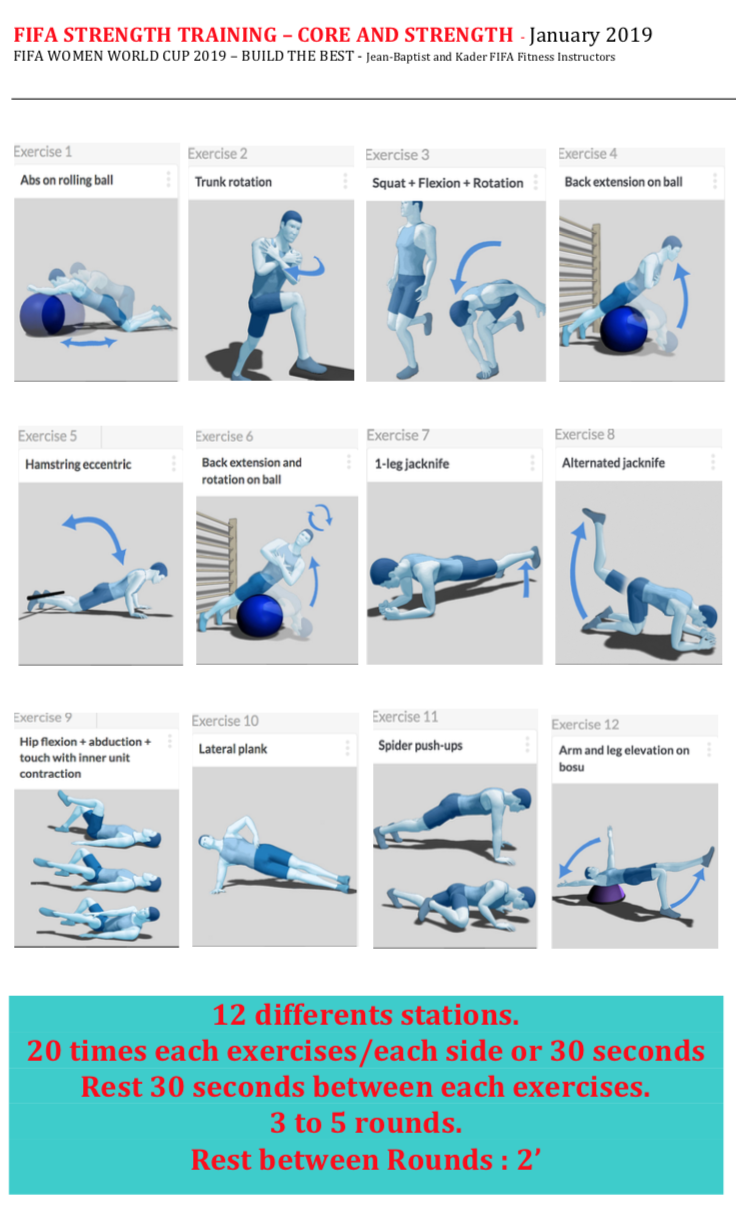 Friday: Speed exercise
One lap			1 min
Set 1 (3 laps)			3 min
Recovery 			2 min
Set 2 (3 laps)			3 min
Recovery 			2 min
Set 3 (4 laps)			4 min
Recovery 			2 min
Set 4 (8 laps)			10 min
Total duration 	        +- 26 min
Walking 	W  		630 m
Jogging 	J     		---
Backwards 	BW		15 m
Sideways 	SW		20 m
High intensity 	HI  		480 m
Sprint 	S		115 m
Total distance 	      +- 1.260 m
4 sets of x laps
Coo
15m
SW
5m
10m
BW
60m
S
W
J
HI
The speed exercise consist of 4 different sets:
1 set of 3 sprints 15 m front. ; rest 45” and 2’
1 set of 3 sprints 5m back + 10m front. ; rest 45” and 2’
1 set of 4 sprints 2 SW left + 2 SW right (5m sideways +10m front ) ; rest 45” and 2’
1 set of 6 to 8  x 60 m – progressive accelerations (not to fast), control your body and running style ; rest 60”

Note: Perform each sprint at 100%! Increase the power of the first 3-4 sprint steps.
The personal coach can ad a signal, for example a visual signal as in the game.
Saturday: Game
Sunday: Active Recovery - Light Intensity exercise
1 set of 30 min
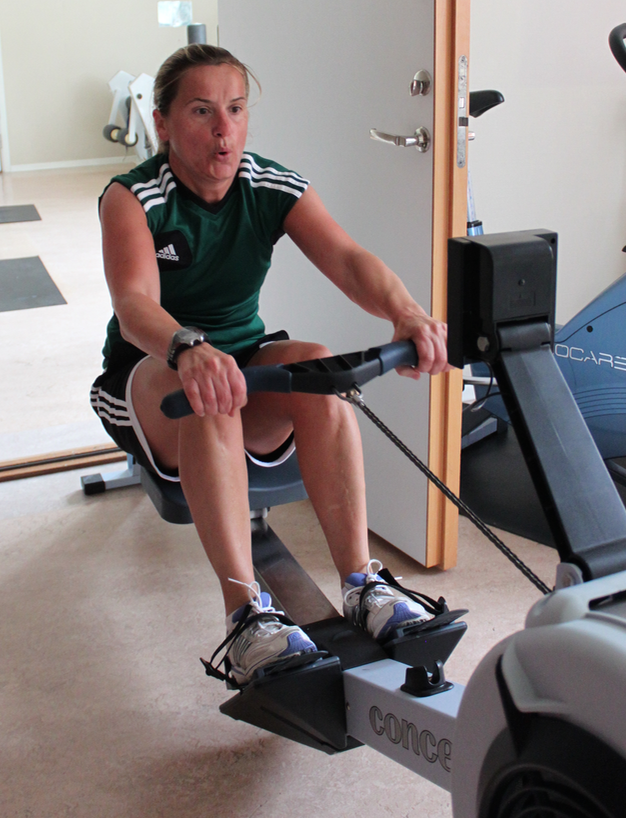 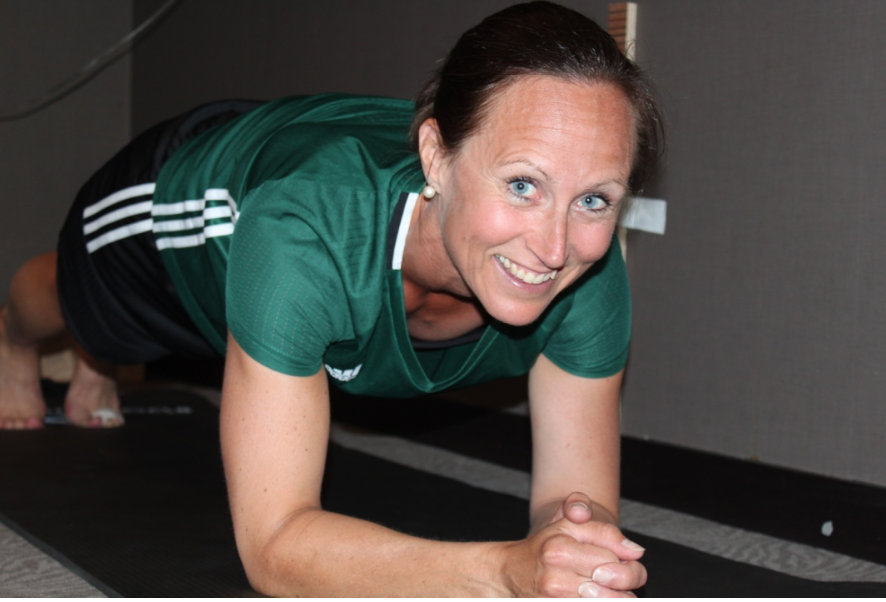 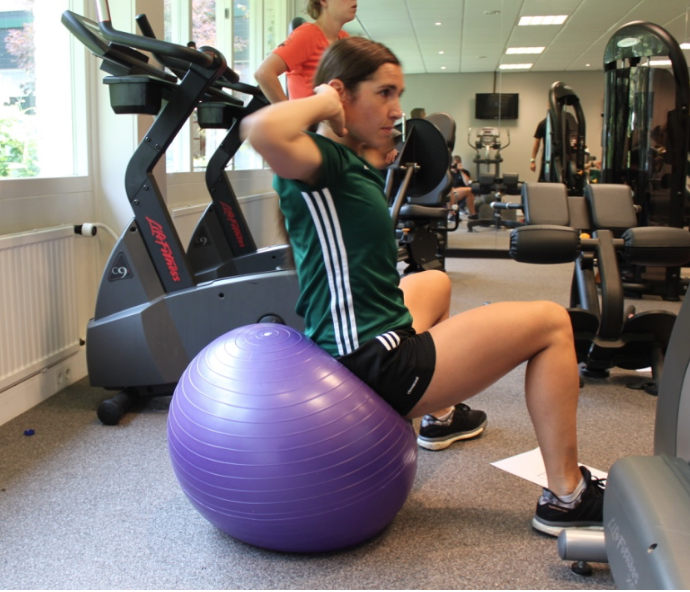 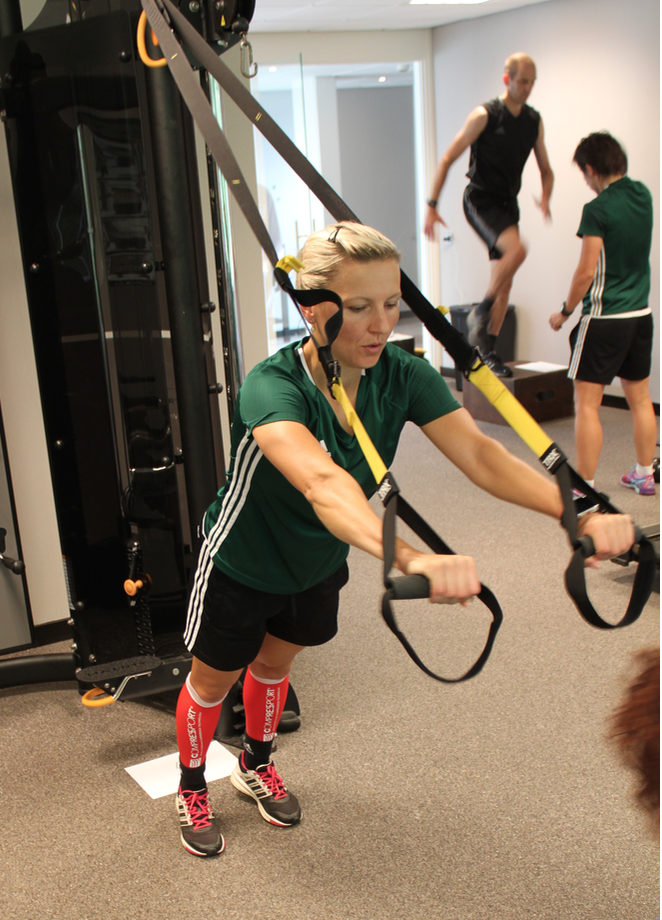 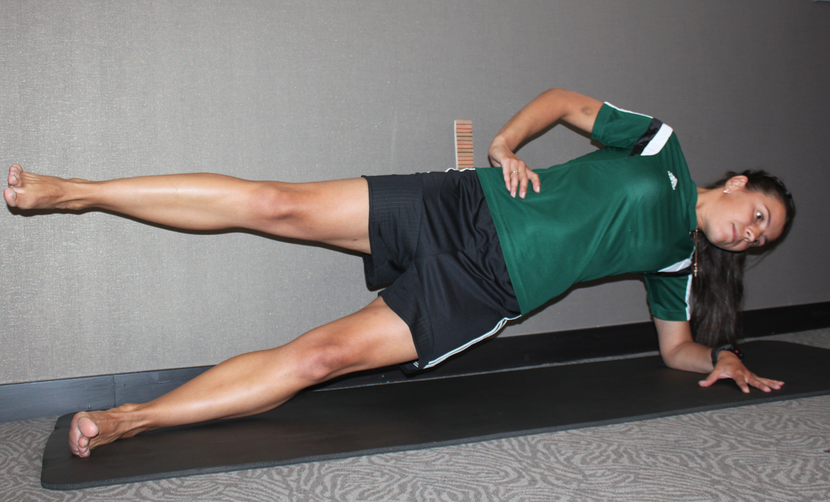 Active recovery (AR)
10’ warm up (walking & jogging on a treadmill between 09 & 12 km/hr, followed by mobilisation exercises)
30’ non-weight bearing exercises (70-75% HRmax), such as: 15’ cycling (80-90 cycles/min); 5’ rowing (33-38 cycles/min); 10’ gliding / stepping (65-75 cycles/min)
10’ CORE exercises (should be done on a daily bases)
10’ extensive stretching, followed by Sauna, Jacuzzi, massage, …

Total duration:  +/-60 min 
During these LI-sessions or Active recovery, the energy system is aerobically and the impact on the joints should be low. This kind of training should help you to recover better after an intense training or game. The tempo should be an ‘comfortable jog/run’.

.
Week 5Fitness team
62
FIFA Women Referees Fitness Programme
Week 5
Normal week with game on Saturday.

Monday		CORE
Extra CORE & basic strength exercises		total time: 50 min
Tuesday		S / Agi&Coo / MI
Speed – reactive ex.
Agility & Coo icw Speed
MI-endurance run / jogging			total time: 90 min
Wednesday		Rest
Thursday		Strength / S / HI
Strength
Extra Speed!
HI-endurance run 				total time: 90 min
Sunday: CORE & basic strength exercises
1 set of 30 min
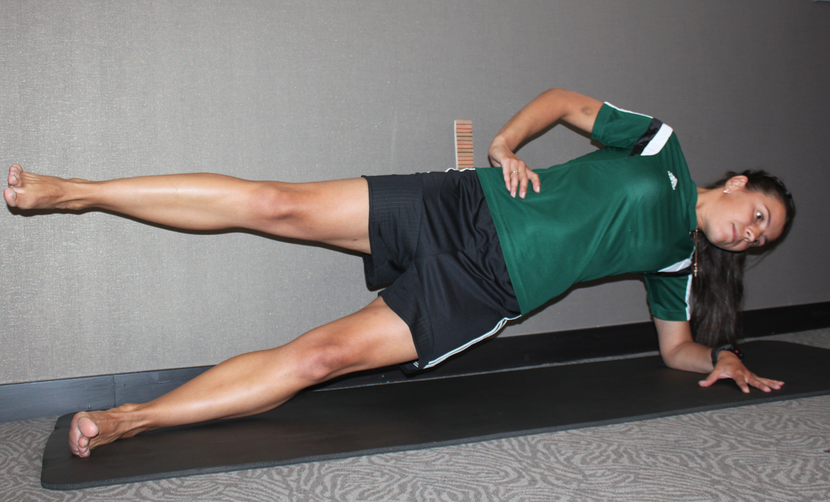 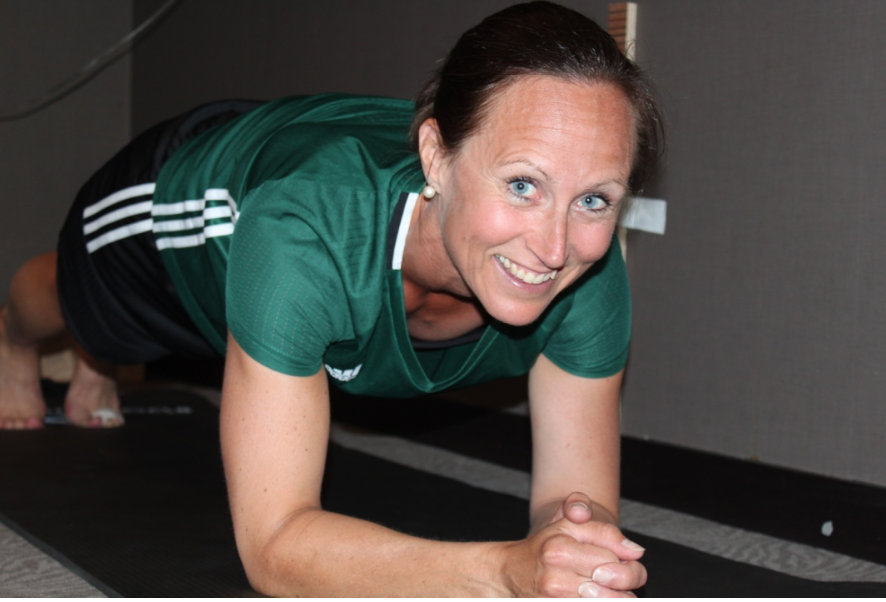 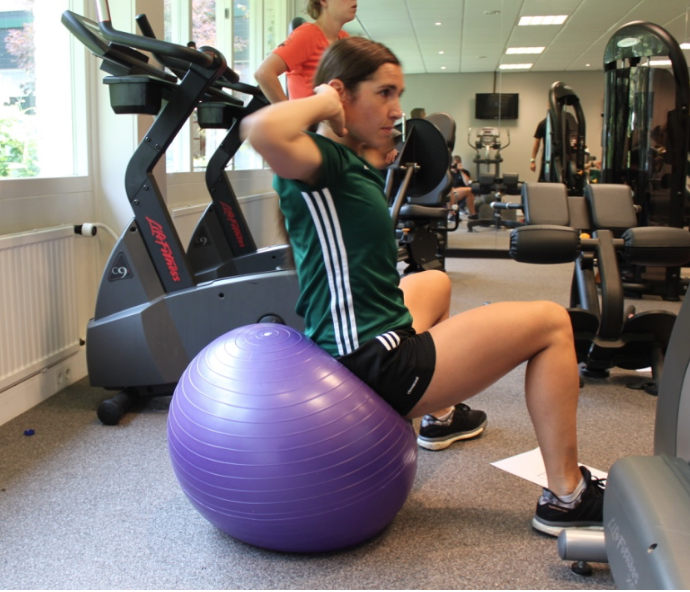 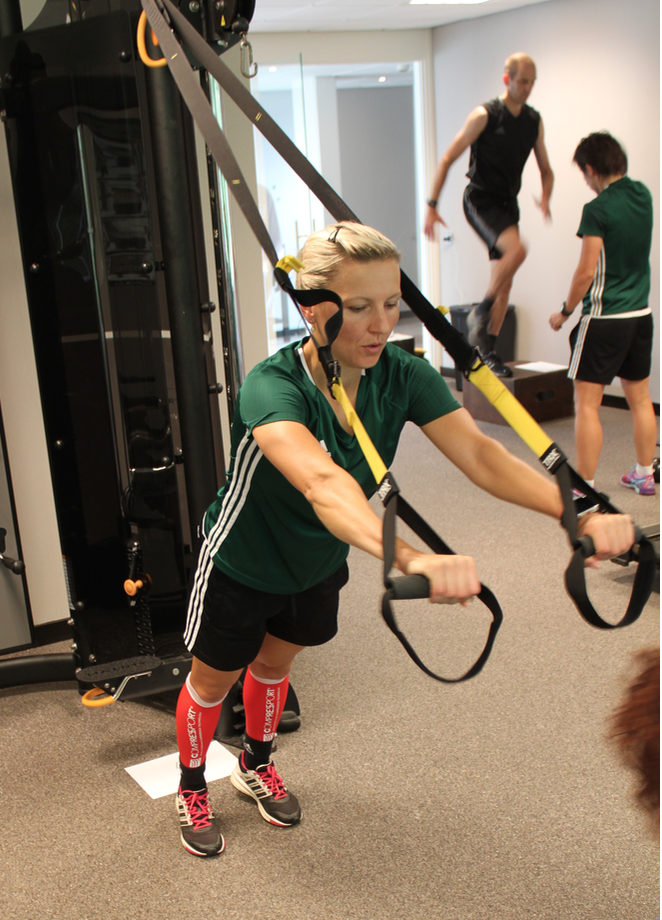 Perform minimal the exercises below, you can do additional exercises if you like …
Lying on your Stomach with Arms Crossing and Legs Lift (back muscles)
Lie on your stomach. Lift your arms and legs up (+/- 15 cm above the ground).
Exercise: Alternately cross your arms.
Note that you always look to the ground!
2 x 30 sec
Cross country Skiing (m. quadriceps)
Balance on one leg. Weight on the mid part of your foot.
Exercise: Flex and extend the knee of the supporting leg and swing the arms in opposite direction in the same rhythm.
Do not let your knee cave inward.
2 x 30 sec (each leg)
Push-ups with Knee and Diagonal Hand Support (m. pectoralis)
Lie on your stomach. Place your hands diagonally. (Additionally you can put you on your knees)
Exercise: Push your body up and perform push-ups. 
The body should be completely straight. Noise to the ground. 
2 x 20 reps (each side)
Sit-ups on Swiss ball (m. abdominis)
Lie on your back on the ball. Place your hands in your neck.
Exercise: bring your upper body slowly up and down.
Keep looking upwards!
2 x 20 reps 
 NOTE: increase every week with 1 set more (week 1= 2 sets; week 2 = 3 sets; …)


.
Tuesday: Speed – reactive exercises
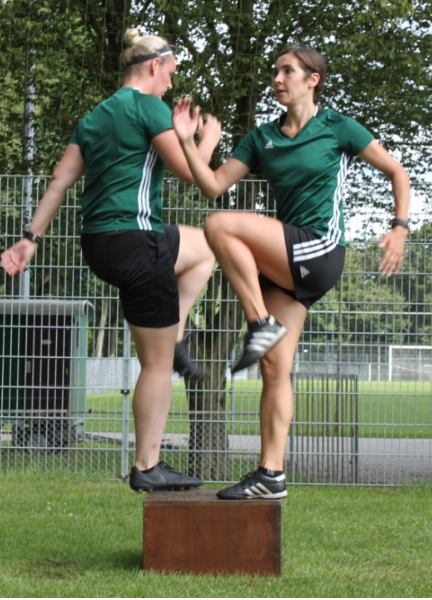 1 set of 30 min
‘Reactive exercises’ 
‘Superstars’ (10x) + sprint 
3x 5 m; 3x 10 m 
‘Superstars’: 
Feet and hands on the ground position
Move your feet as fast as possible forwards & backwards on the ground (hands stay on the ground)
It gives the impression you ‘sprint’ on the spot.
‘Squat position’ + high knees + sprint
2x 15 m; 2x 20 m
‘Squat position’: Put yourself with your back straight to the wall; knees 90°; hold this position for 20 sec (you feel the tension in your quadriceps)
Immediately after the 20 sec ‘squat position’, high knees on the spot for 3 sec + full sprint
Total of 115 m at full speed.

NOTE:
Perform each sprint at maximal speed!
Pay attention to your sprinting technique!
Active arm action in line with the body
Foot positioning (straight forwards)
Lean a little forward with the body 
…
Take your time for a full recovery by walking back to start.
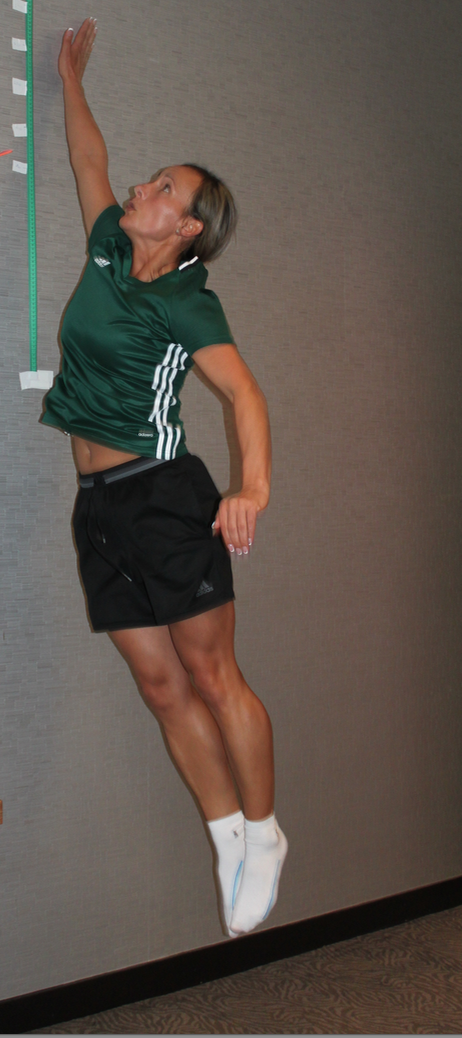 Tuesday: Speed & Agility exercise
Set 1 (5 sprints)		5 min
Recovery 			5 min
Set 2 (5 sprints)		5 min
Total duration 			15 min


Walking 	W  		160 m 
Jogging 	J     		--- 
Backwards 	BW		--- 
Sideways 	SW		---
High intensity 	HI  		---
Sprint 	S		160 m
Total distance 			320 m
2 sets of 5 sprints
Variation:
Set 1: 5x 10m
Set 2: 4x 15m
Set 3: 3x 30m
Set 4: 4x 15m
Set 5: 5x 10m
1 min recovery in between sets
Total time: 15’
Distance 310m
Start
W
S
10m
S
15m
30m
S
15m
S
10m
S
BW
10m
Set 1: 5 different sprinting exercises make 1 set; walk back slowly after every sprint; start each run on every 60 sec		1. Walk + sprint	2. Sideways R & L + sprint	(side-stepping)
		3. High Knees + sprint	4. Zigzag shuffle L & R + sprint	5. Backwards/turn + sprint
Recovery: 5 min
Set 2: Same exercise, again 5 sprints. 
Eventually: Set 3: Same exercise, again 5 sprints. (3x 80m = 240m sprint)
After every sprint, a very slow walk back to the start position is a good way of determining the recovery (e.g. 20” for 10m; 30” for 15m and 40” for 30m)
Tuesday: Medium Intensity exercise
Set 1 (…)		30 min
Recovery 			/ min

Total duration 		± 30 min


Walking 	W  	… m
Jogging (MI)     J  +/- 5.100 m
Backwards 	B		… m
Sideways 	SW		… m
High intensity 	HI  	900 m
Sprint 	S		… m
Total distance      +/- 6.000 m
1 set of 30 min
Referees & Assistant Referees
32 min jog/run + (per 4 min 30 sec HI tempo-run)


30 min HI at 76% HRmax
Active recovery: /
Set 1 = 30 min
Total time: 30 min
The Medium Intensity Training (MI) is a combination of MI-jogging/running at (76-85% HRmax) and short HI-tempo runs (at 90% HRmax). This session you can perform on any ‘sportive’ surface as grass, forest, hard sand, …
Set 1: 32 min at 76% HRmax (+/- 6km). At the end of each 4 min period, a 30 sec tempo run has to be performed (> 150m), or 6 all together resulting in a total distance of 900m.
Recovery: /

During these MI-sessions, the energy system should be aerobically. This kind of training should help you to increase the capacity to work aerobically and prepare in a progressive way for more intensive HI work. The tempo should be an ‘uncomfortable jog/run’.

.
Tuesday: Medium-High Intensity exercise – alternative
Alternative OUTDOOR
Referees & Assistant Referees
Min. 120 min cycling at 75% HRmax. Accelerate each 8 min for 45 sec.
Alternative INDOOR
‘indoor-treadmill’-workload:
The Medium-High Intensity Training (MI-HI) is a combination of MI-jogging/running at (76-85% HRmax) and short HI-tempo runs (at 90% HRmax). 
Good to know!
Do not forget a nice warm up at the start and a cool down at the end!
The levels mentioned are just an indication. Adapt to your level and situation please.
Each brand (for example: Lifefitness; Technogym; …) uses an slightly different scale.
The same exercise as outside can be done inside.
Wednesday: REST day
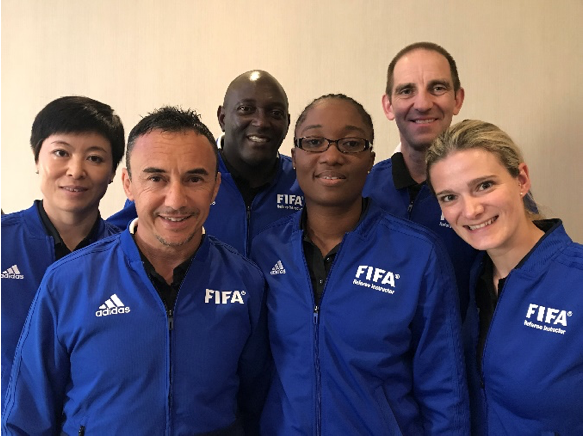 Thursday: Speed & Agility exercise
2 sets of 2 reps
Set 1 (T-drill)		 1 min
Recovery 		 3 min
Set 2 (Coda)		 1 min 
Total duration 		± 5 min


Walking 	W  	 … m
Jogging 	J     	 … m
Backwards 	BW		20 m
Sideways 	SW		72 m
High intensity 	HI  	 … m
Sprint 	S		60 m
Total distance 		 152 m
Referees & Assistant Referees
10 m
B.
10 m
A.
Start
C.
SW
Start
S
8 m
BW
10 m
T-drill: Sprint 10m (touch the cone A.) – sideways R (touch cone B.) – sideways L to the other end (touch cone C.) – sideways R (touch cone A.) – backwards to the finish line
A second time: start Left side instead of Right side.
(By preference timed with micro gate)
Recovery: 3 to 4 min
CODA-drill: Sprint 10m (one foot lined up with the cone) – 2x side ways (L&R) 8m – sprint back to the finish line. 2 reps in total to perform. Exercise must be done at maximum speed but respecting correct technique of sideways run and touching the course lines with the forward foot.
(By preference timed with micro gate)
Thursday: High Intensity intermittent exercise
Referees
X 

Set 1 (…)		6,17 min
Recovery 		3 min
Set 2 (…)		6,04 min 
Recovery 		3 min
Set 3 (…)		4,47 min 

Total duration 		± 23 min

Walking 	W  	… m
Jogging 	J     	 … m
Backwards 	BW		… m
Sideways 	SW		… m
High intensity 	HI    2120 m
Sprint 	S		… m
Total distance 		2120 m
3 sets of x reps
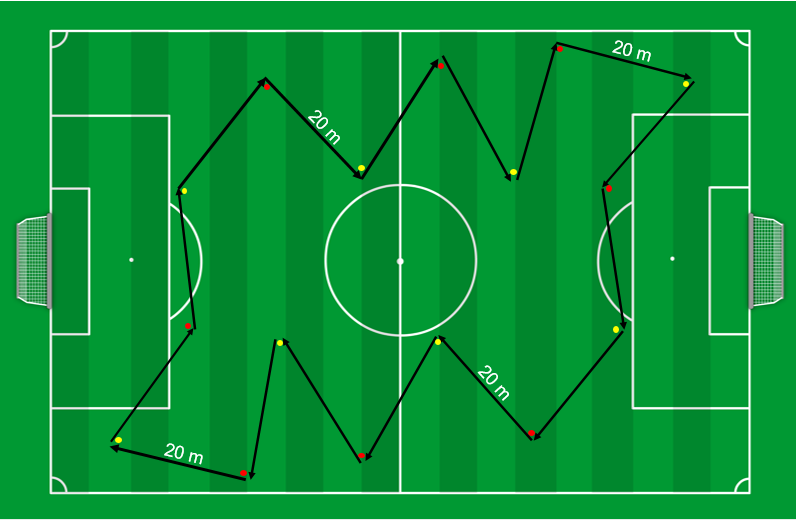 Referees
Referees: Dynamic Yo-Yo based: Yo-Yo Intermittent Recovery test Level 1
Set 1: level 13.1 – 15.8 (20 accelerations)
Set 2: level 16.1 – 18.4 (20 accelerations)
Set 3: level 16.1 – 17.8 (16 accelerations) 		

Recovery: 3 min in between sets
[Speaker Notes: LIMITS
Yo-Yo	men: 18.2	// women: 16.4
DYY	men: 18.8	// women: 17.8

Set 1: level 13.1 – 15.8 (20 accelerations)	time 6,17	distance 760
Set 2: level 16.1 – 18.4 (20 accelerations) 	time 6,04	distance 760
Set 3: level 16.1 – 17.8 (16 accelerations) 	time 4,47	distance 600]
Thursday: Strength exercises
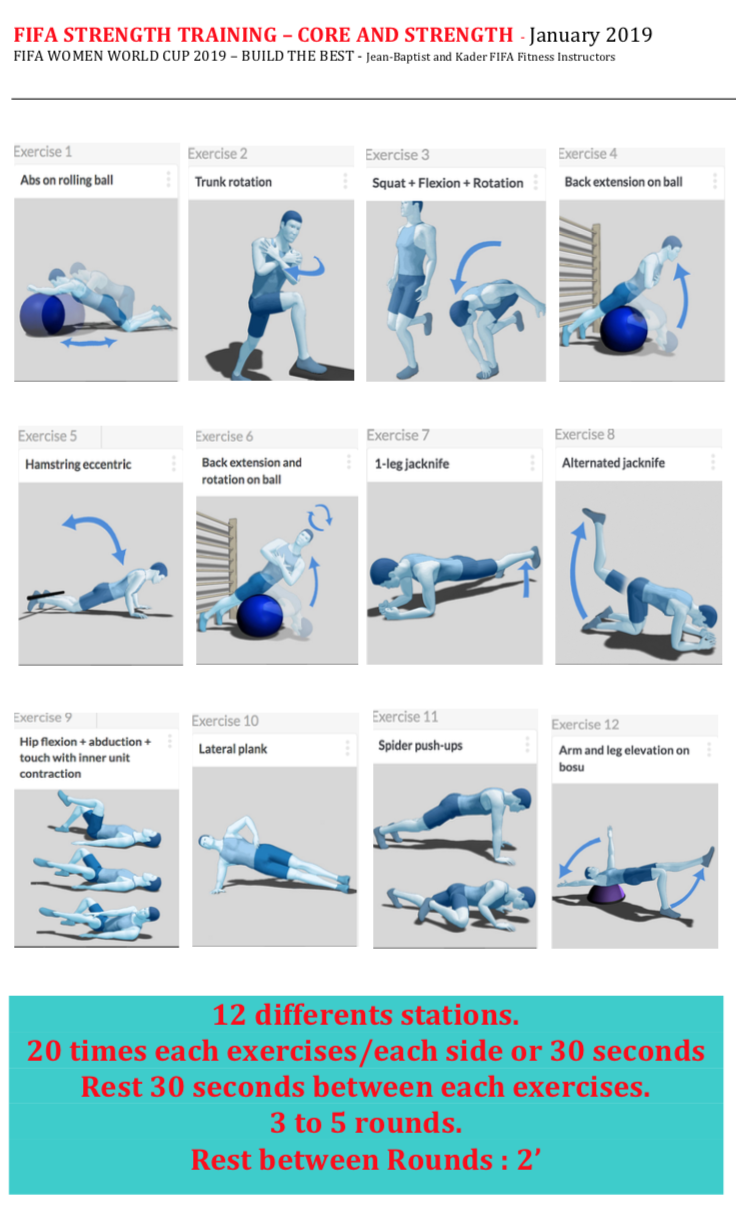 Success!
Kader Touati: mobile 00 689 74 34 51 mail kad.touati@gmail.com 
Jean-Baptist Bultynck: phone +32 16 375 780   mobile +32 486 54 72 19  mail  jean-baptist.bultynck@ucll.be